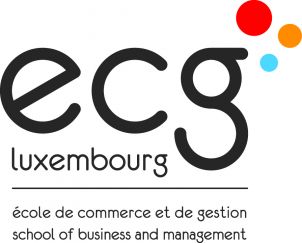 ENTREPREUNARIATPROJET BIL
3GCM1
Achille DESIATI
Jay LOOS
Enzo SCHUMACHER
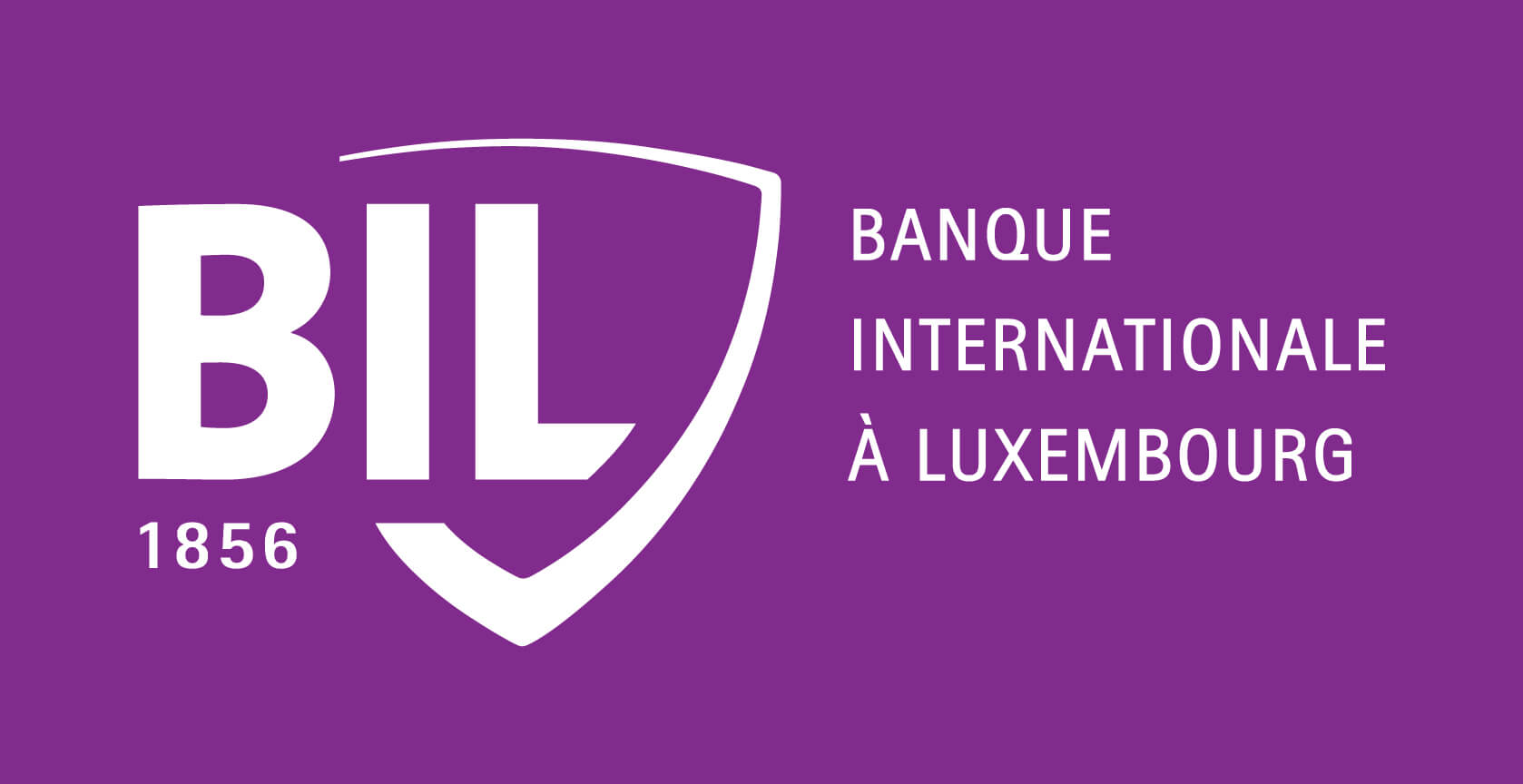 Un lien partagé sur les réseaux sociaux
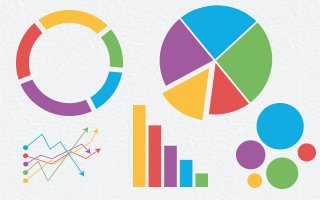 SONDAGE
Rendre la carte de crédit plus accessible aux plus jeunes
Avec des limites spécifiques
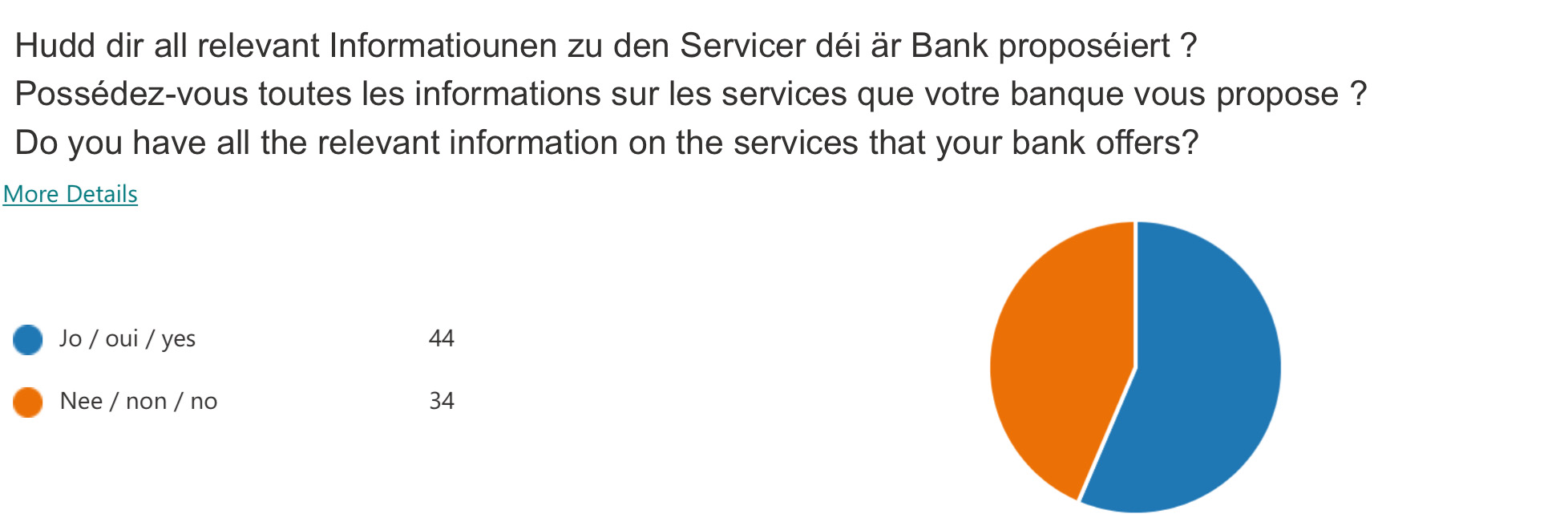 Augmentation d’annonces
Explication détaillée suit
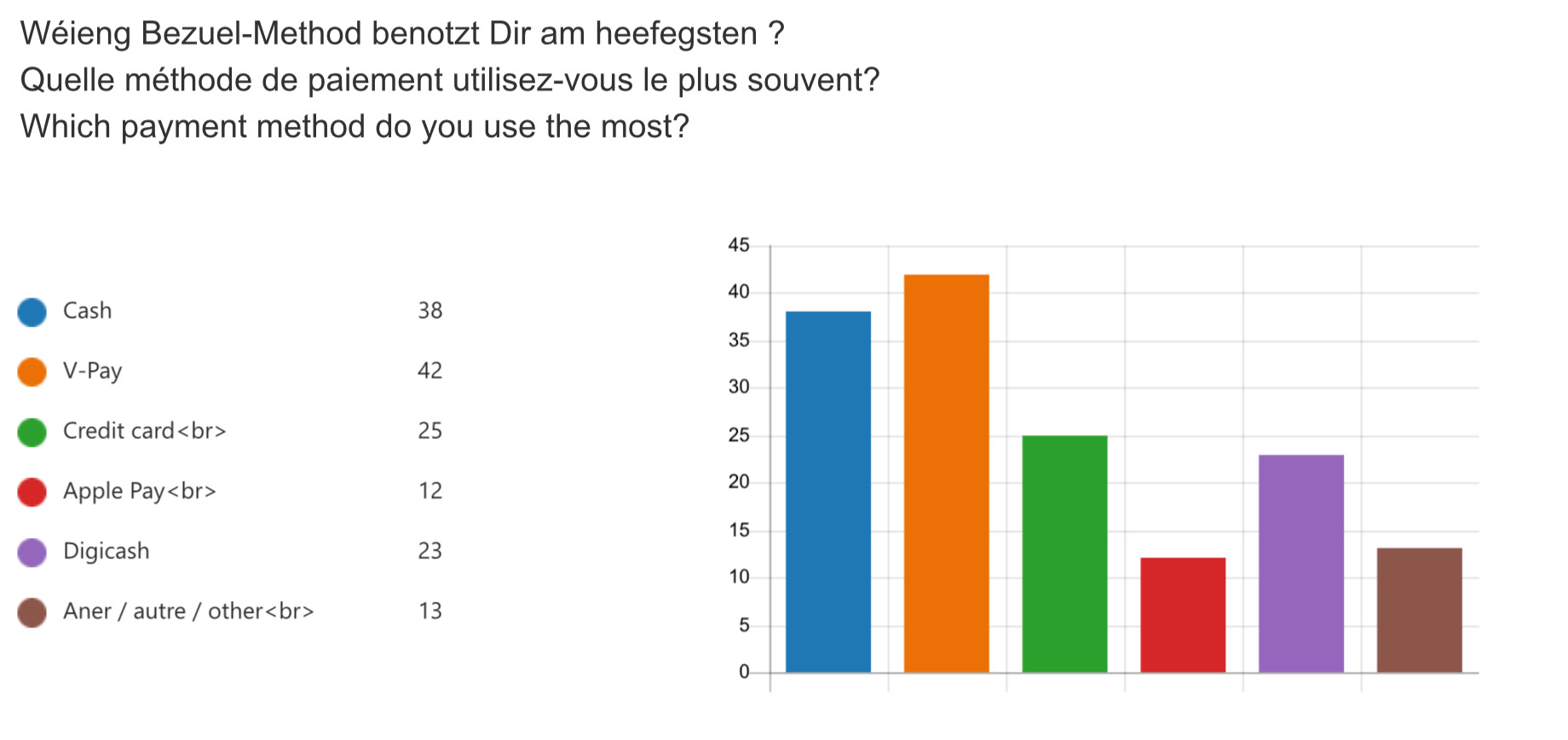 V-Pay et Carte de crédit
plus élevé si elles étaient plus disponibles
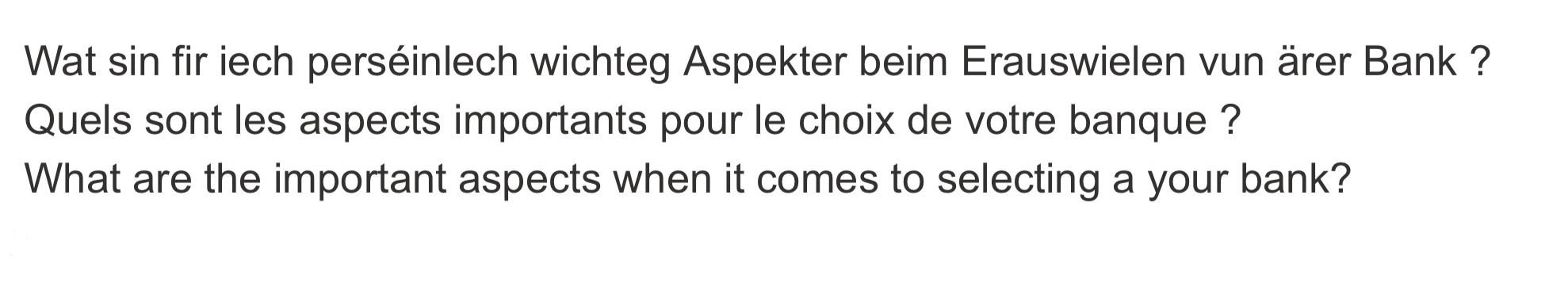 Même Banque que les parents
Fiabilité 
Accessibilité 
Bonnes offres
Les clients espèrent des remises
Avoir une carte de crédit rend plus facile tout type d’achats pour les jeunes
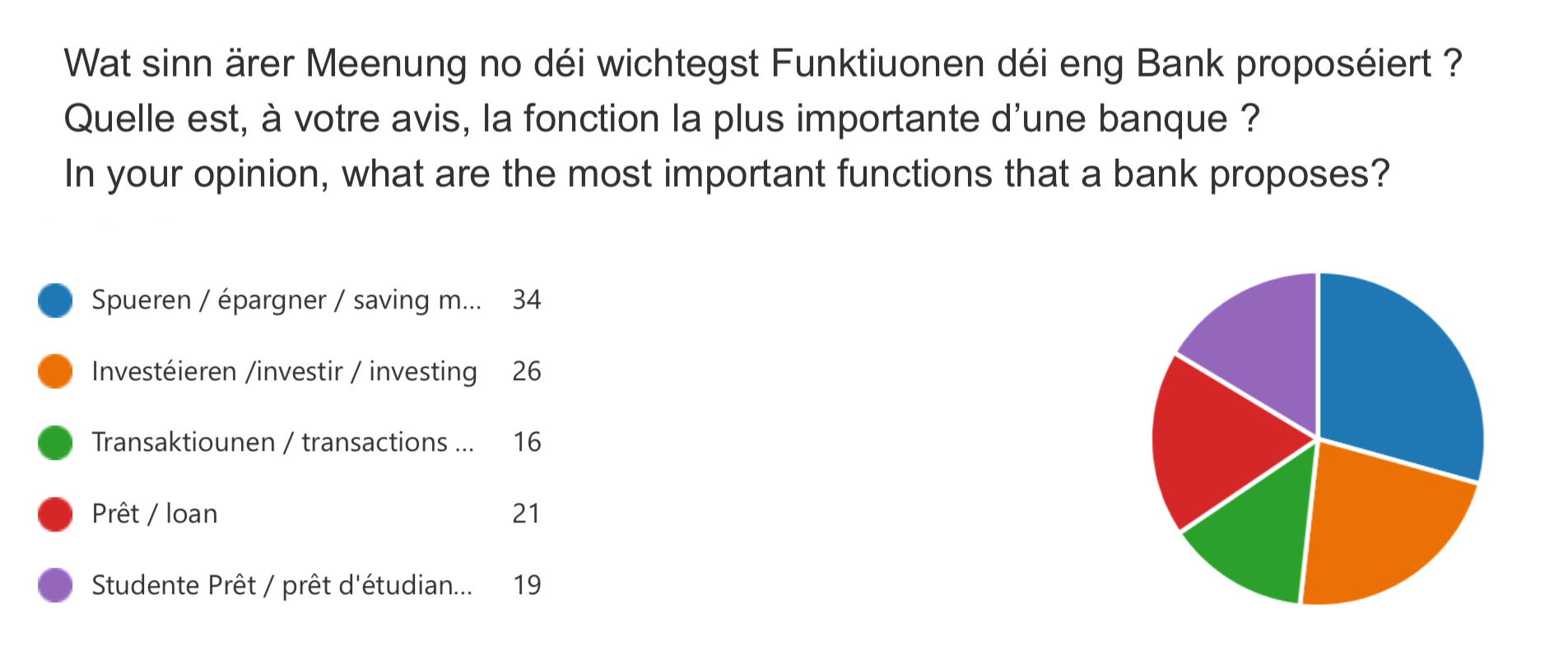 Épargner de l’argent
Investissement
Transactions monétaires
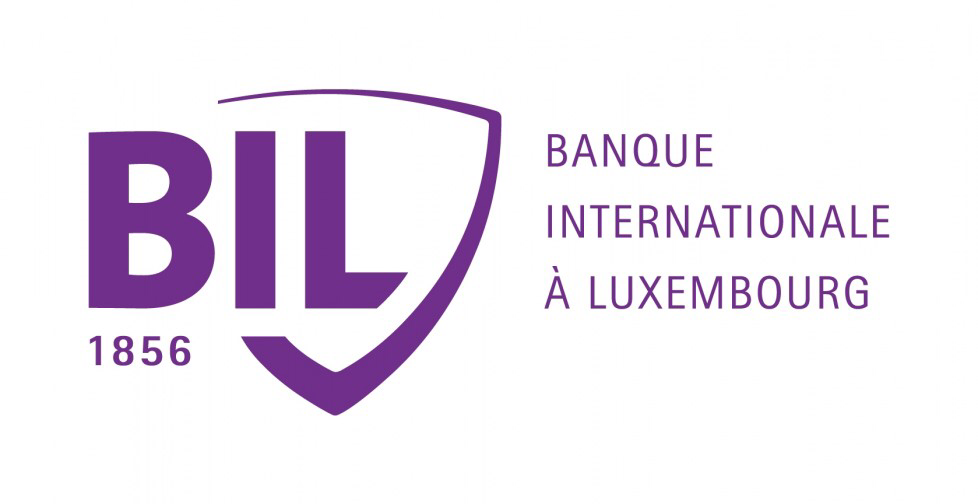 SILVA SOUSA Alcides
NILLES Elin
RAVELLO Zoran
SKRIJELJ Dalila
WEYERS Nisrine
GONCALVES Ana 
3GCM1
Projet BIL
Affichage
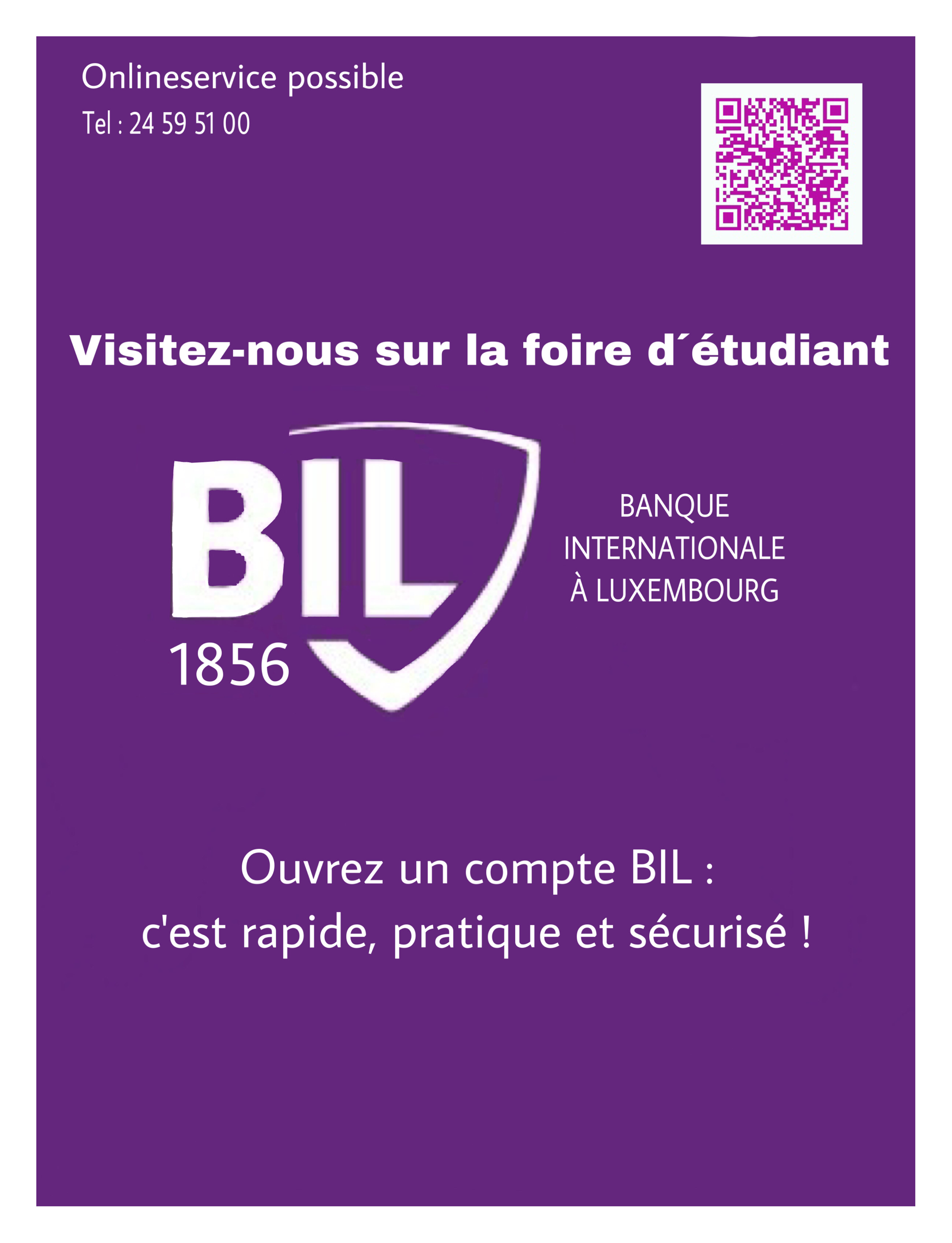 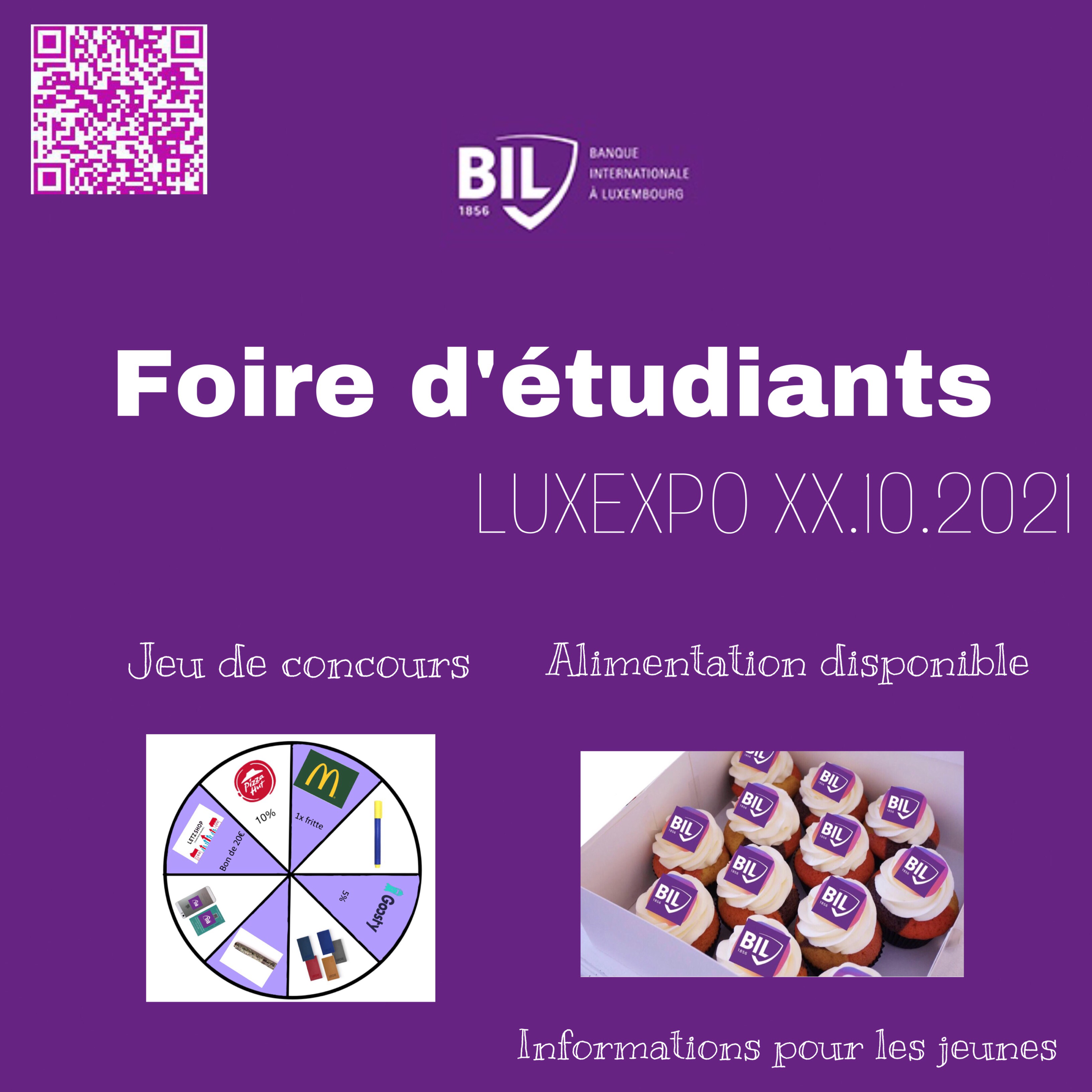 Flyer
[Speaker Notes: Proposeieren eng spezifech seit mat mei informatiounen iwwert la foire d’etudiant]
Logo
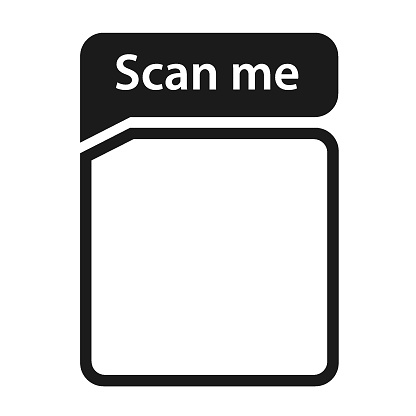 QR Code
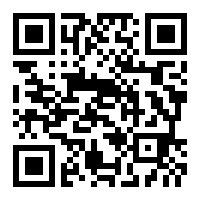 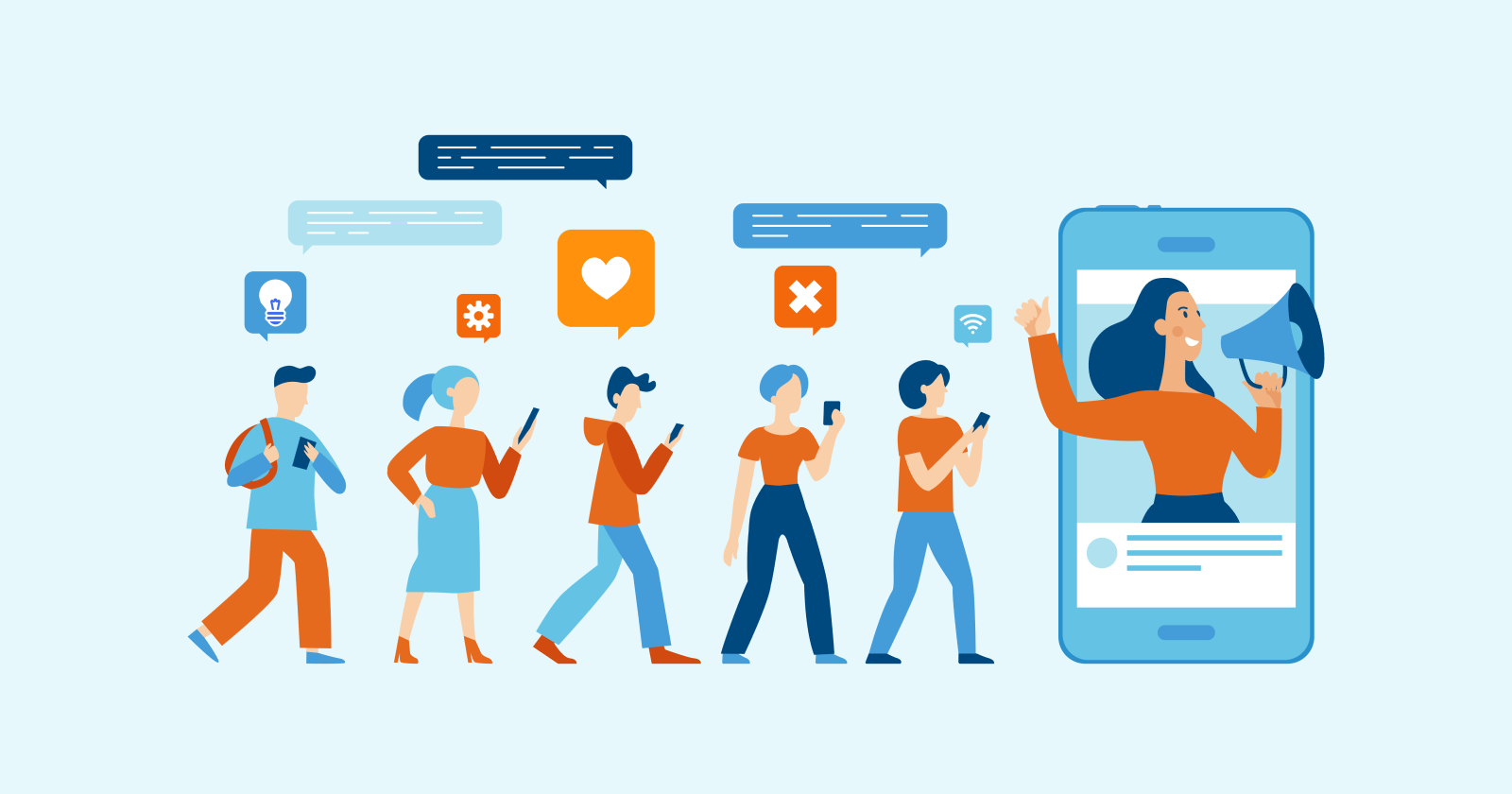 Influencer
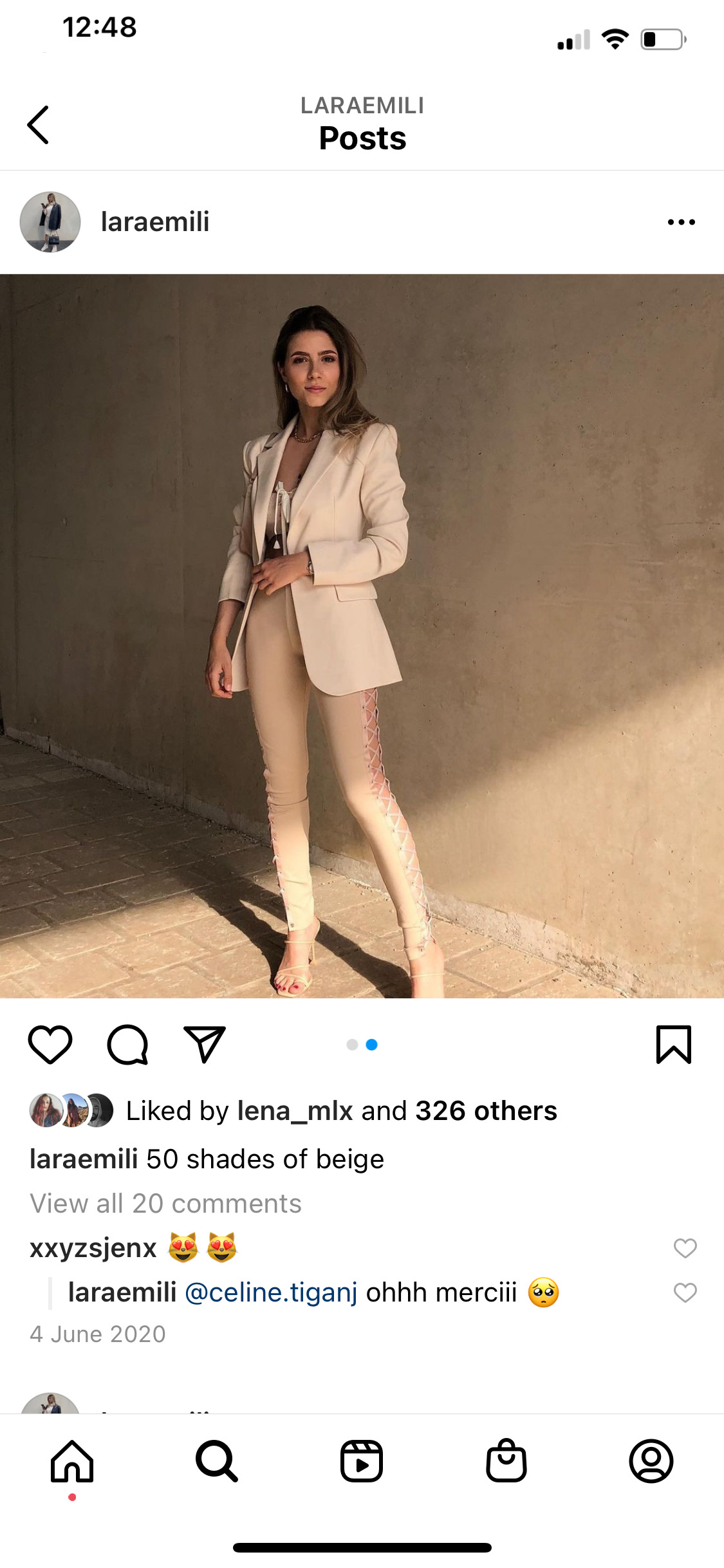 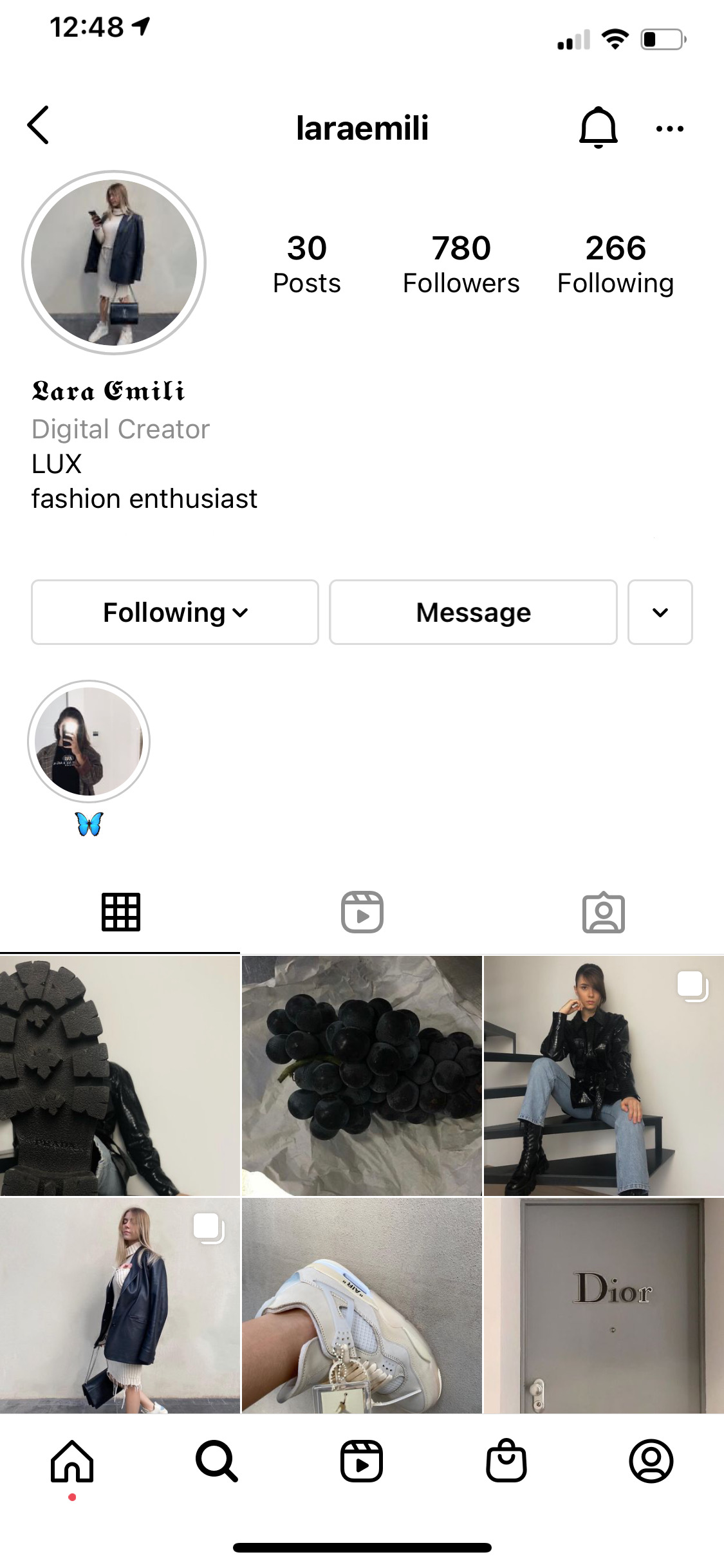 LARA EMILI
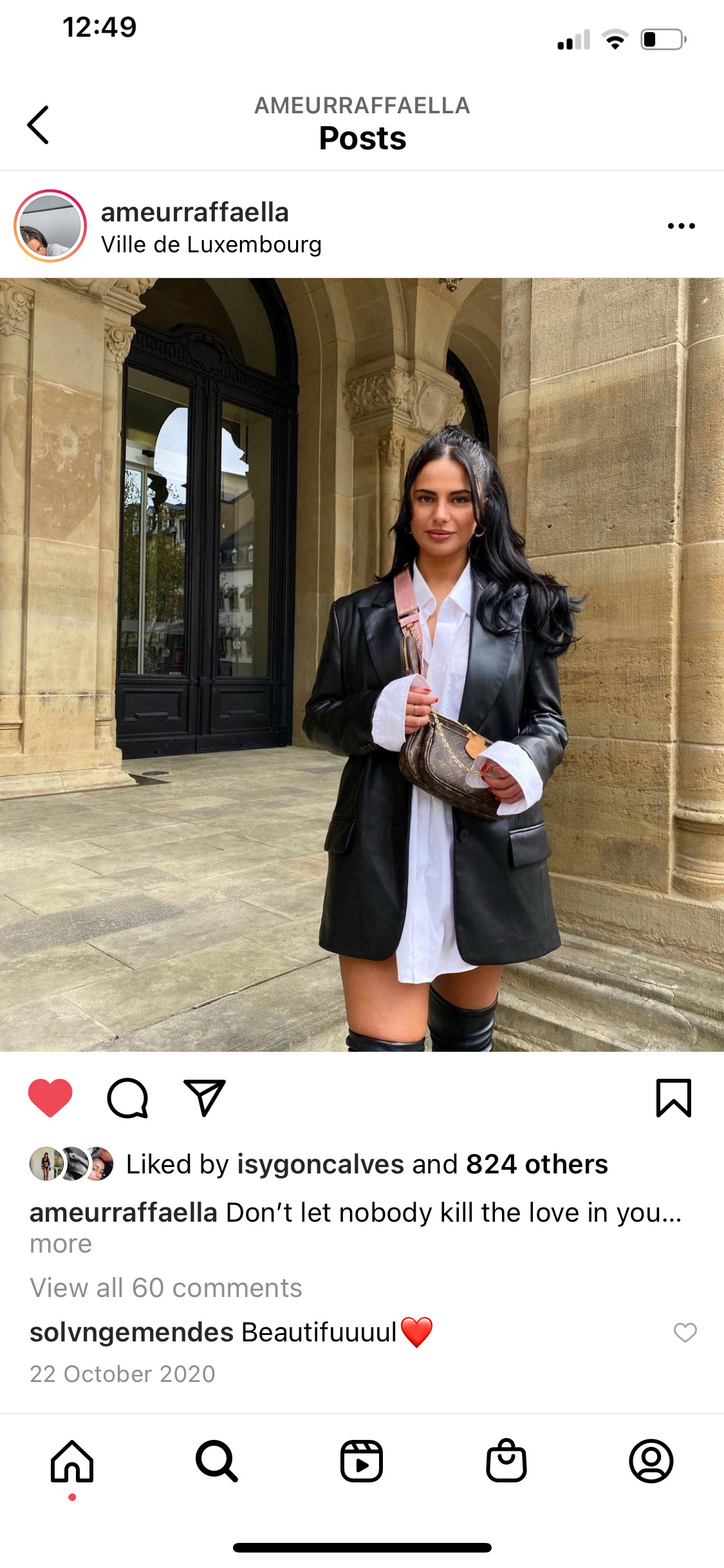 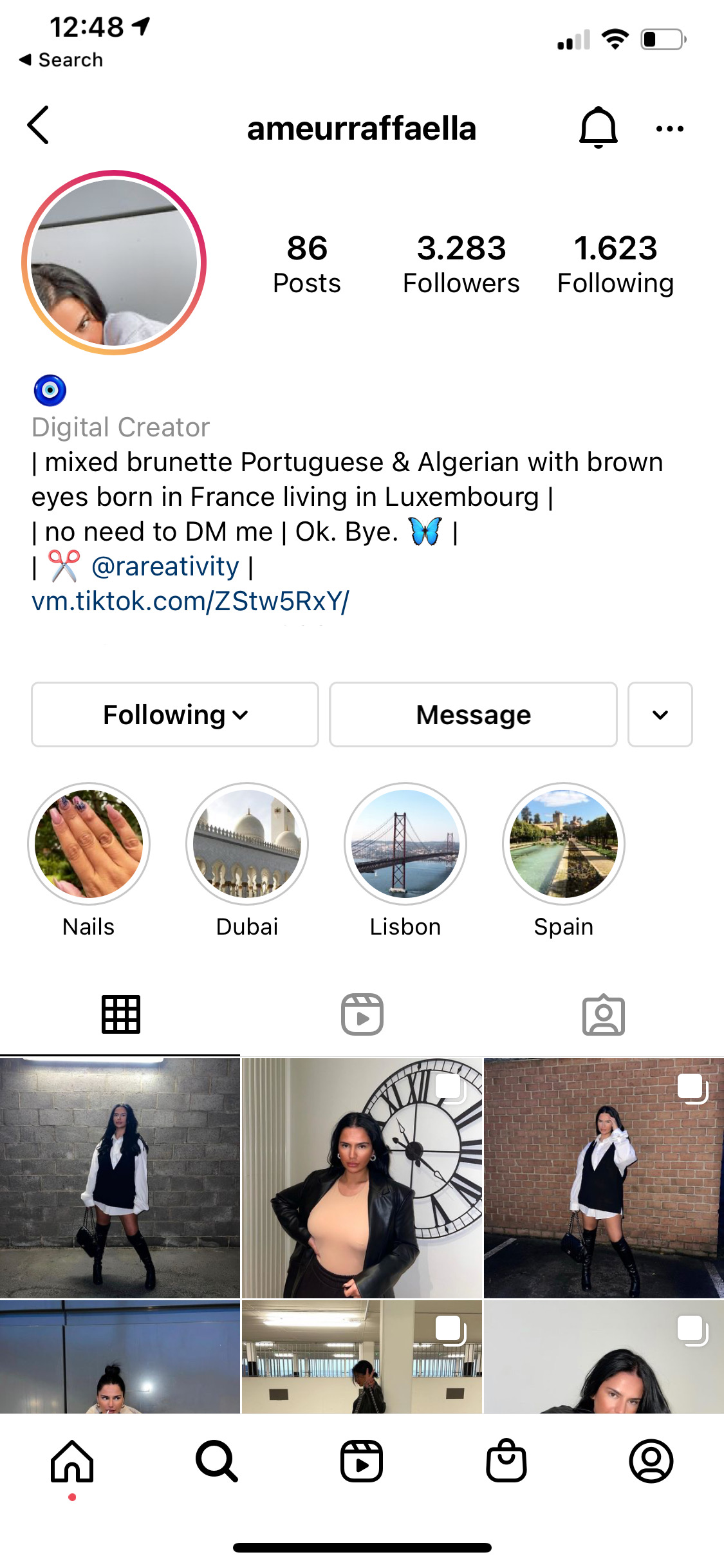 RAFAELLA AMEURRA
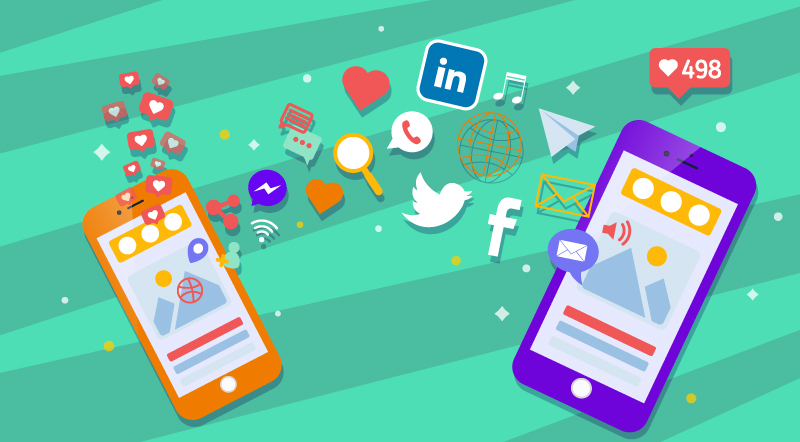 Réseaux sociaux
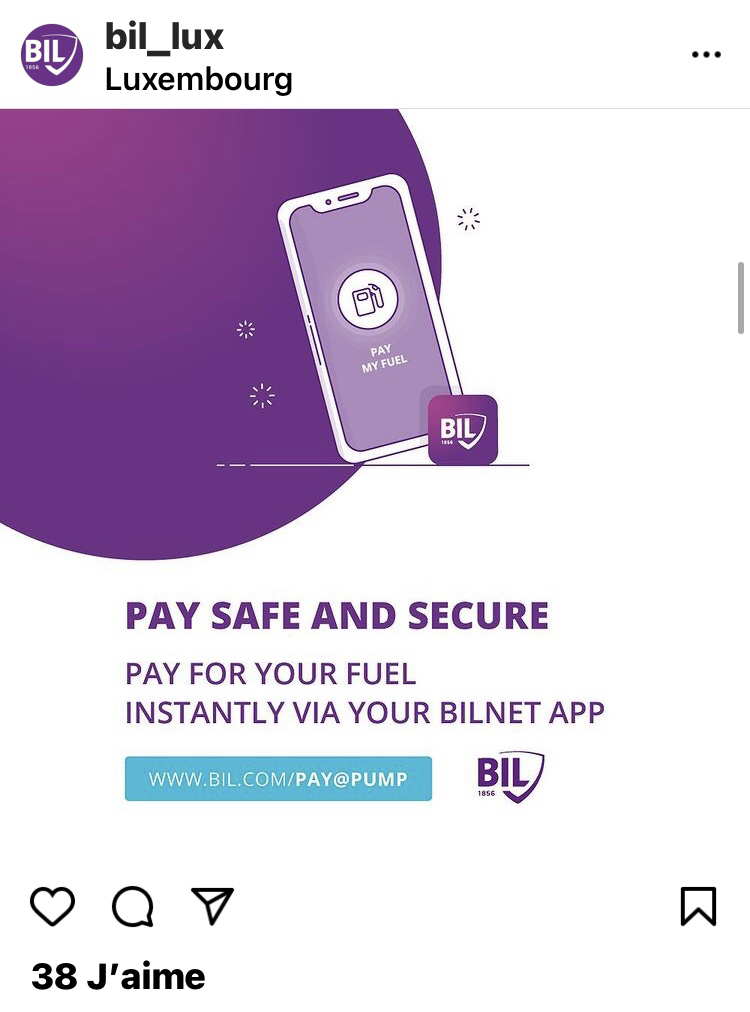 Instagram
Hashtags # possible pour attirer les jeunes et pour retrouver la page de BIL :
#BIL #luxembourg #foiredelétudiant #banque #explorepage
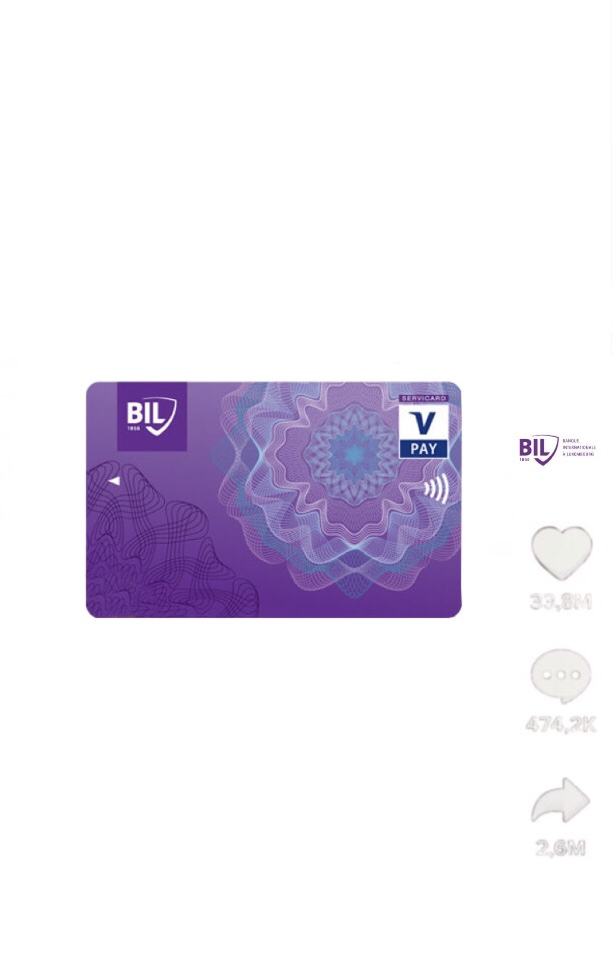 Tik Tok
Hashtags # possible pour attirer les jeunes et pour retrouver la page de BIL : 
#fyp #BIL #luxembourg #foiredelétudiant #viral #banque
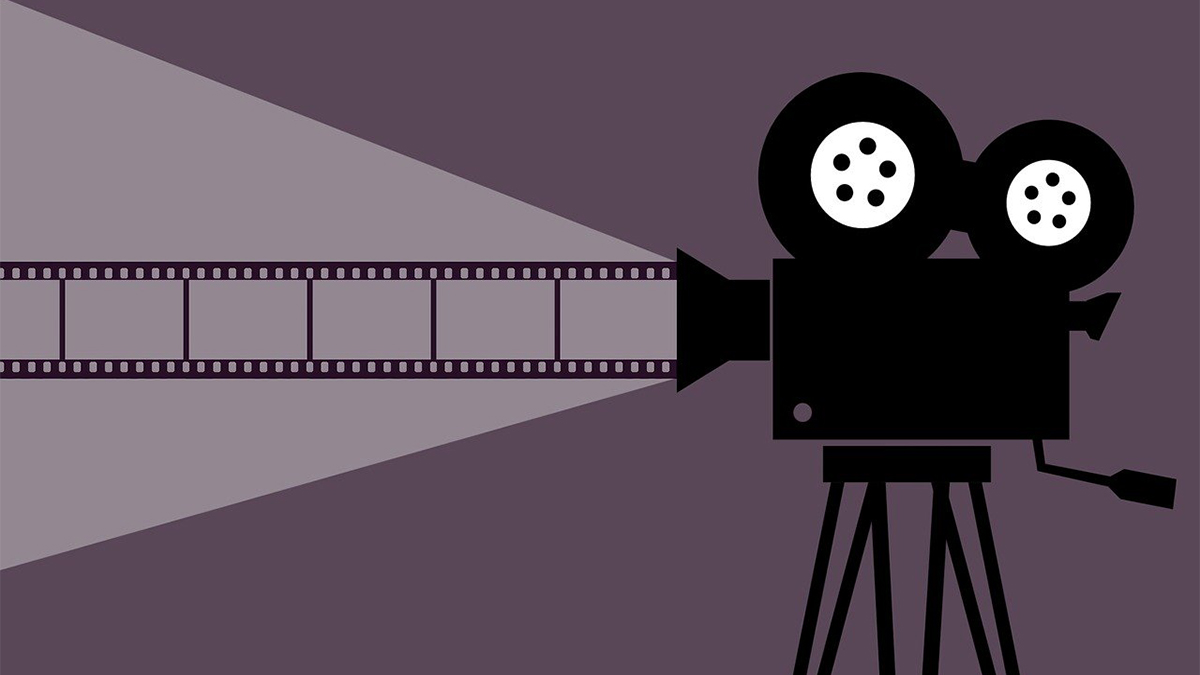 Publicité
Radio
https://365education-my.sharepoint.com/:u:/r/personal/radzo727_school_lu/Documents/Microsoft%20Teams%20Chat%20Files/New%20Recording%202%202.m4a?csf=1&web=1
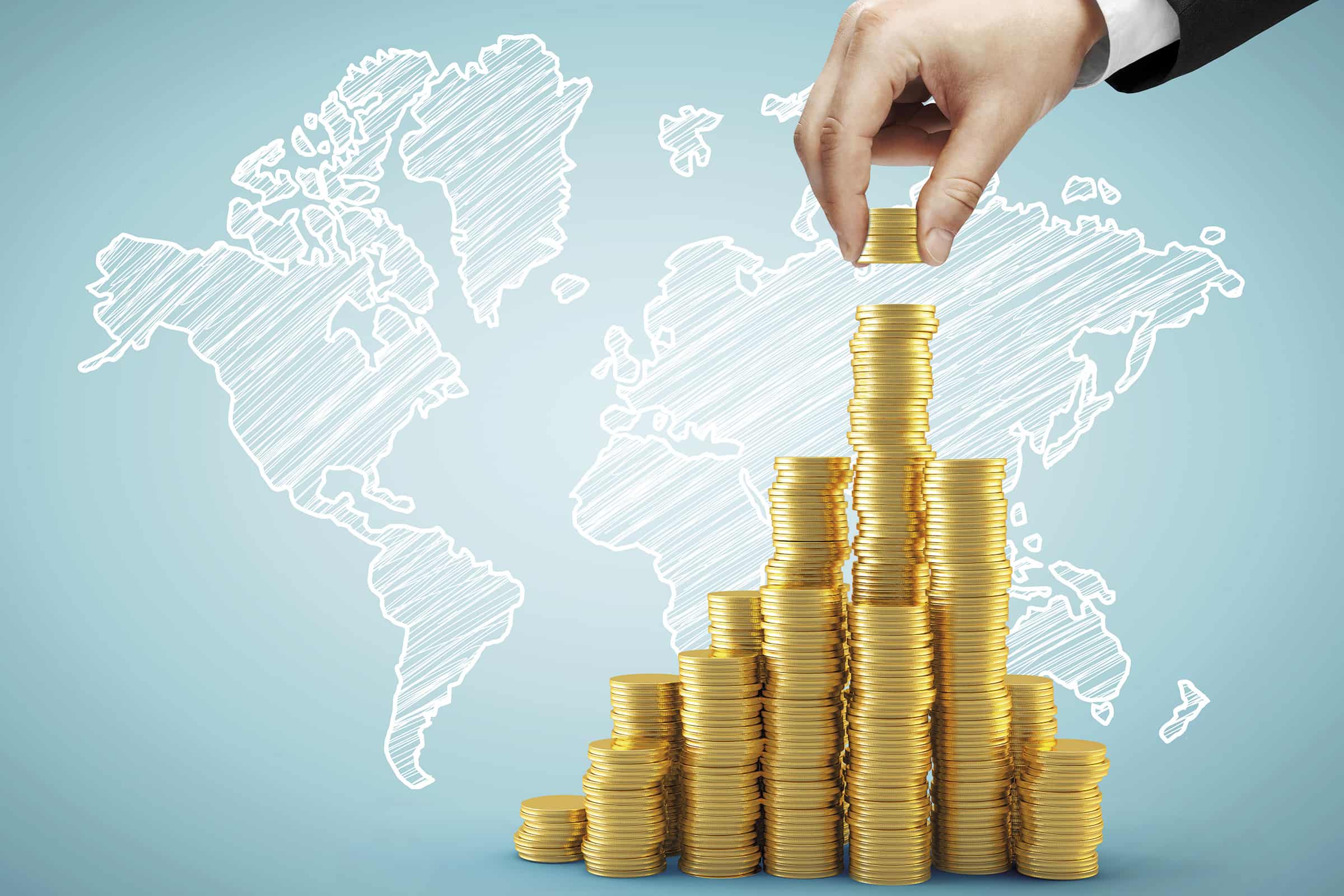 Une tendance des jeunes pour l‘investissement
Dans notre tranche d‘âge (17-21)
Depuis expériences personnelles 
Beaucoup d‘adolescents montrent de l‘intéret 
Investissements à court terme
Les deux moyens d‘investissement les plus populaires
Les deux marchés les plus populaires chez les jeunes
FOREX et les „cryptocurrencies“
Service de consultation 
Raison pour devenir client à la BIL
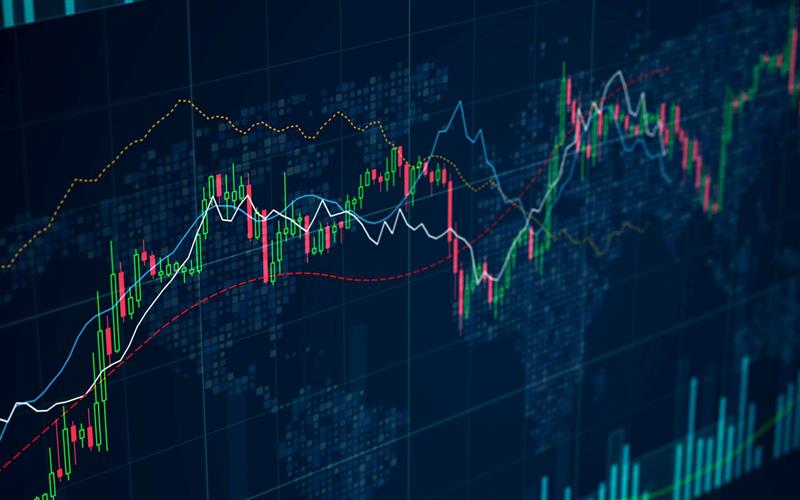 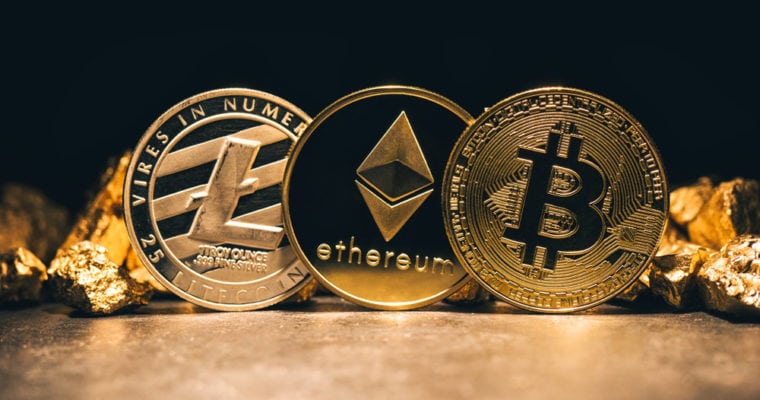 Propositions
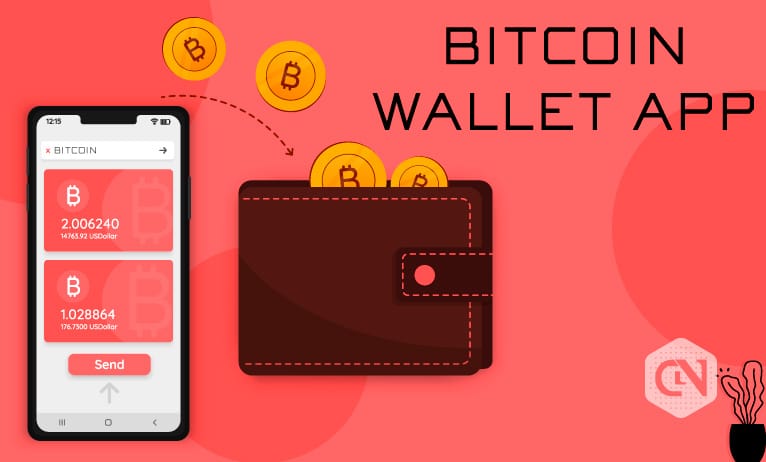 Les 3 propositions principales
Online Wallet de la BIL
Platforme pour le marché de FOREX
Service pour conseil en vue de „Crypto“ et FOREX
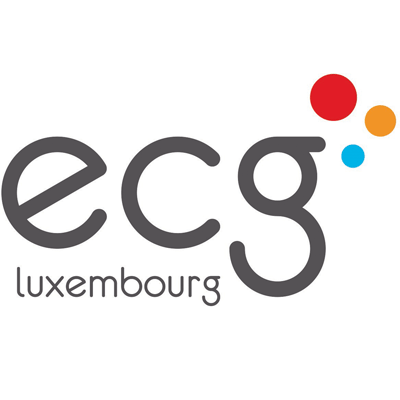 Jeux Concours
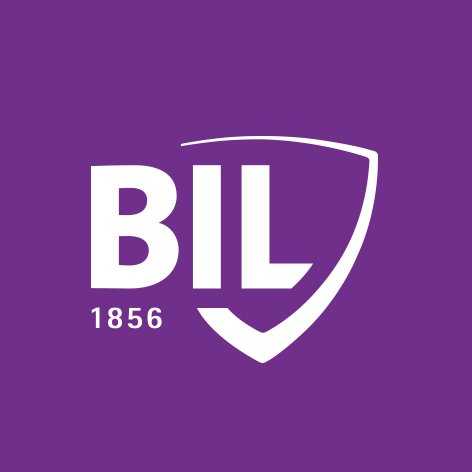 Mike Mirkes
Sarah Casciato 
Tatiana Cardoso
[Speaker Notes: Intro]
Durée du défi:
2 semaines
Défis 
Selfie avec animal de compagnie 
Selfie dans son lieu favori
Selfie marrant avec ses amis ou famille
Concours Selfie
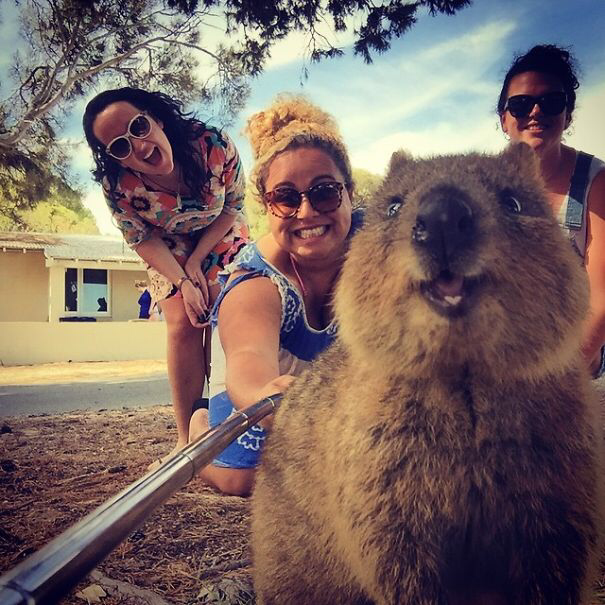 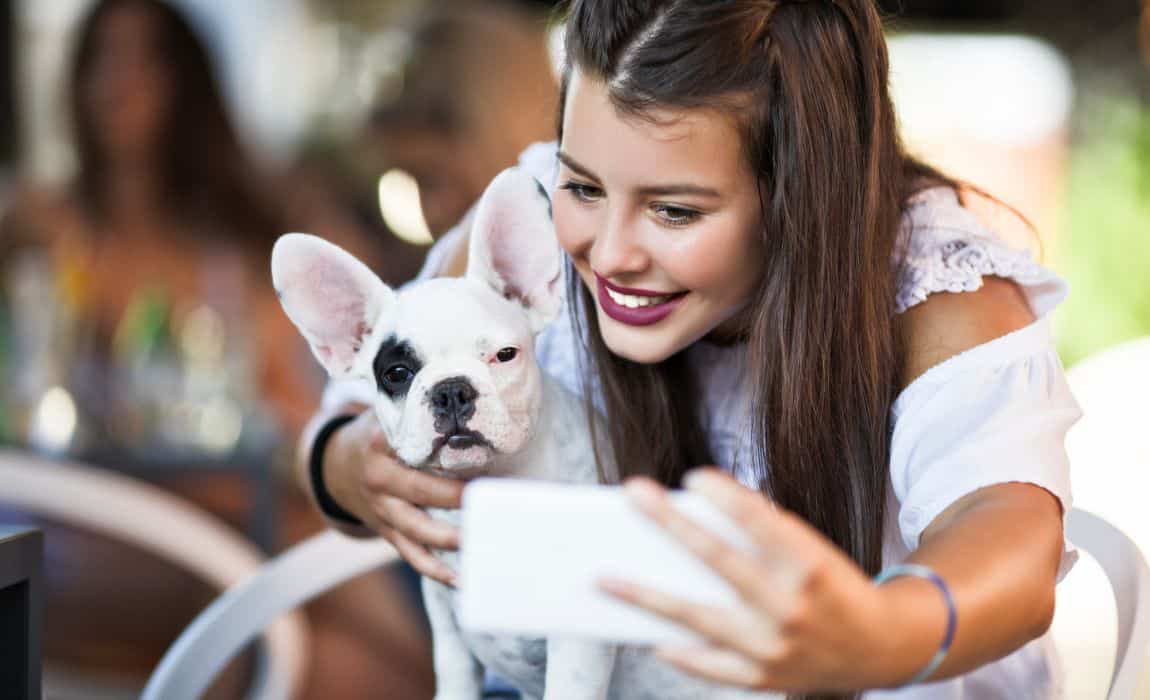 [Speaker Notes: On a choisi ce concours
Attirer les jeunes
Ainsi un gain de clientèle 

Défis 

Publier
LINK SUR LE SITE 
QR CODE SI sur presentielle


Durée du défi 


Sois choisi la plus favorable ou par hasard 

3 gangants

Prix seront un matériel informatique 
Comme une tablette ou un telephone]
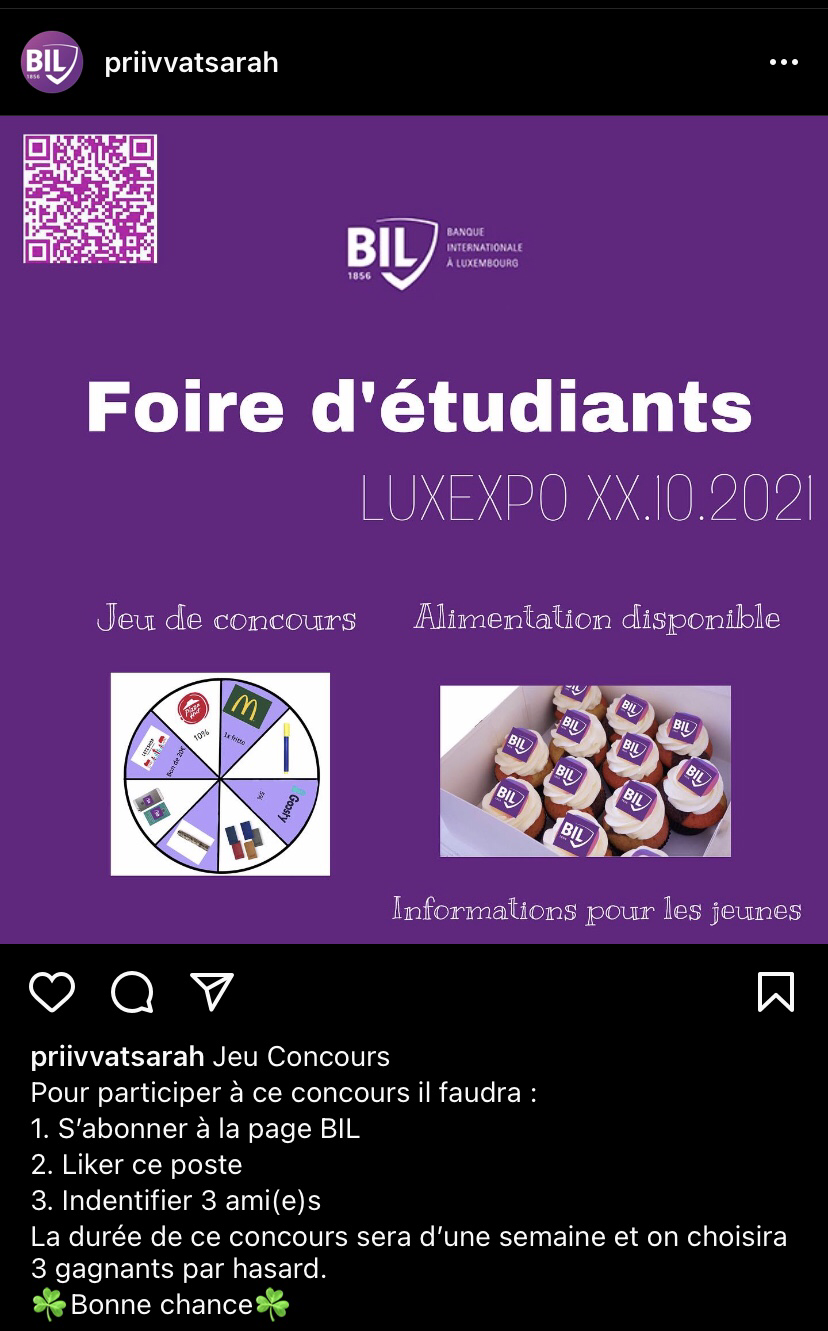 Concours réseaux sociaux
Bil
Publication sur Instagram 

Défi
Liker la photo
Identifier 3 ami(e)s
S’abonner à la BIL

Durée du défi 
1 semaine
Geocaching
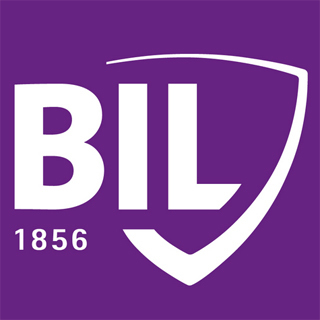 3 indices  

Lieu
Ville de Luxembourg 

Gagnants
1 indice —> 300€ bon d’achats 
2 indices —> 150€ bon d’achats
3 indices —> 100€ bon d’achats
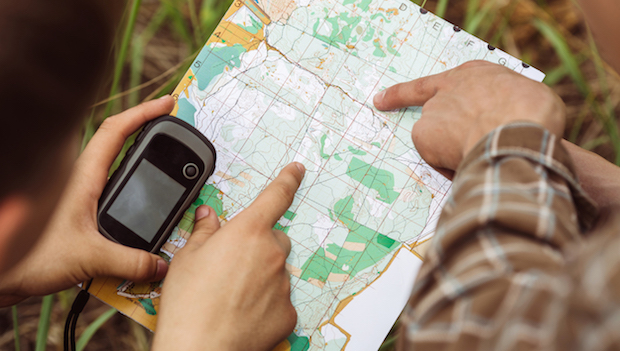 [Speaker Notes: Bsp 
coordonnées 
Indices]
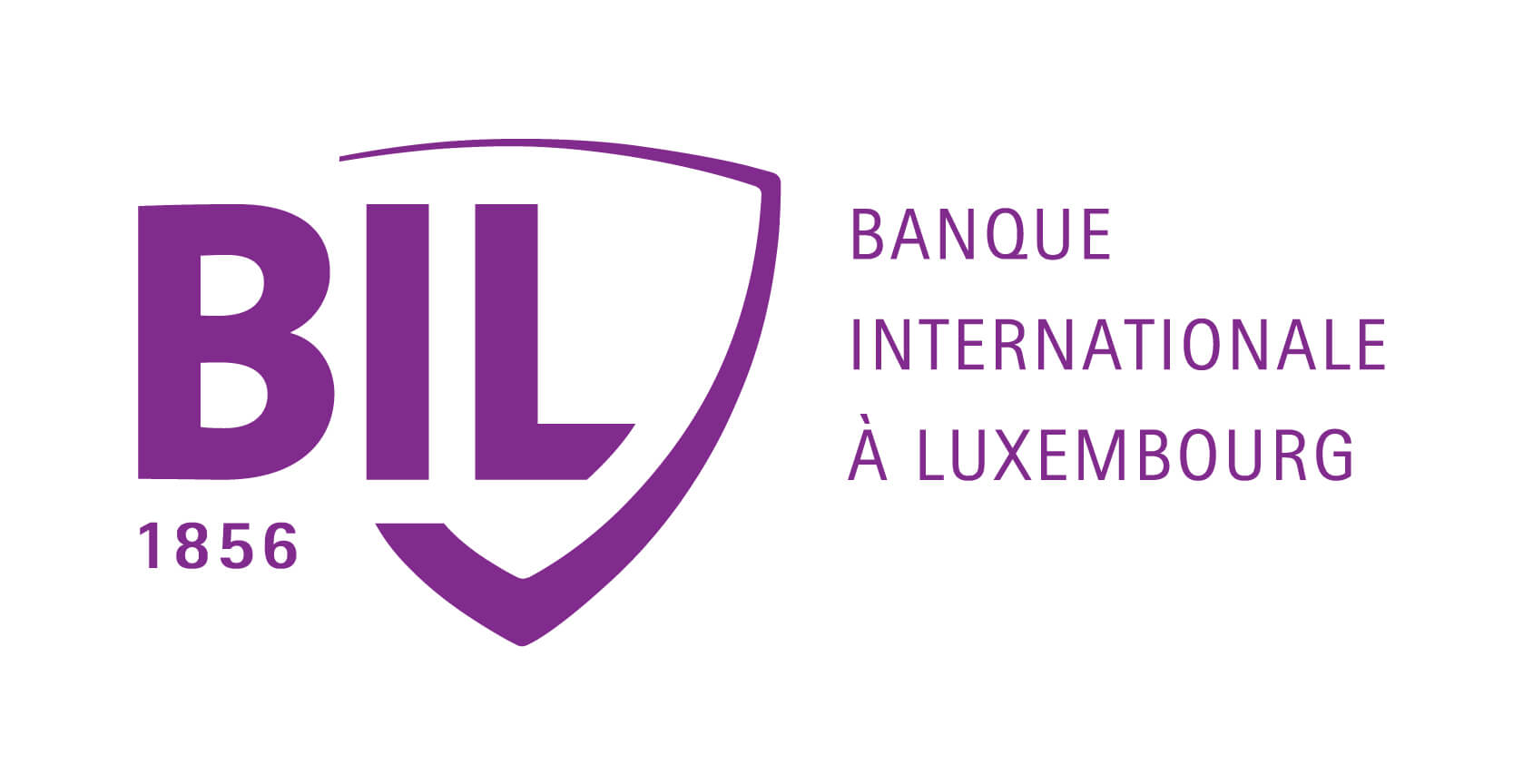 Stand physique Bil
Sara CARDOSO
Isolde MOTRO
Sally BRANDENBURGER
Chiara DISEWISCOURT
[Speaker Notes: Bonjour aujoud’hui on va vous presnter une idee du stand physique de la Bil.]
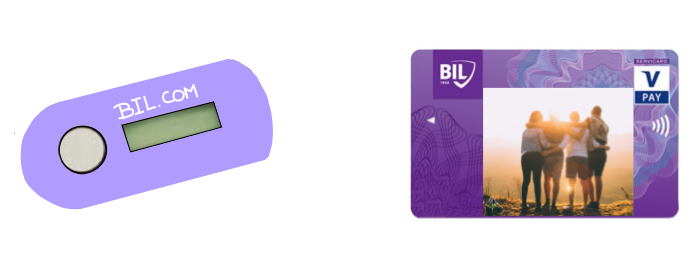 Goodies
[Speaker Notes: Voici nos propositions pour les goodies. 
Tout d’abord on avez comme idée de faire une housse pour le tocken, de la même couleur que votre logo et biensure avec votre embleme.Ensuite de faire un stand photo où les étudiants peuvent lîmprimer sur place pour les coller sur la carte bancaire. (fw as dat cool ze machen?) -> kann en rem rofhuelen]
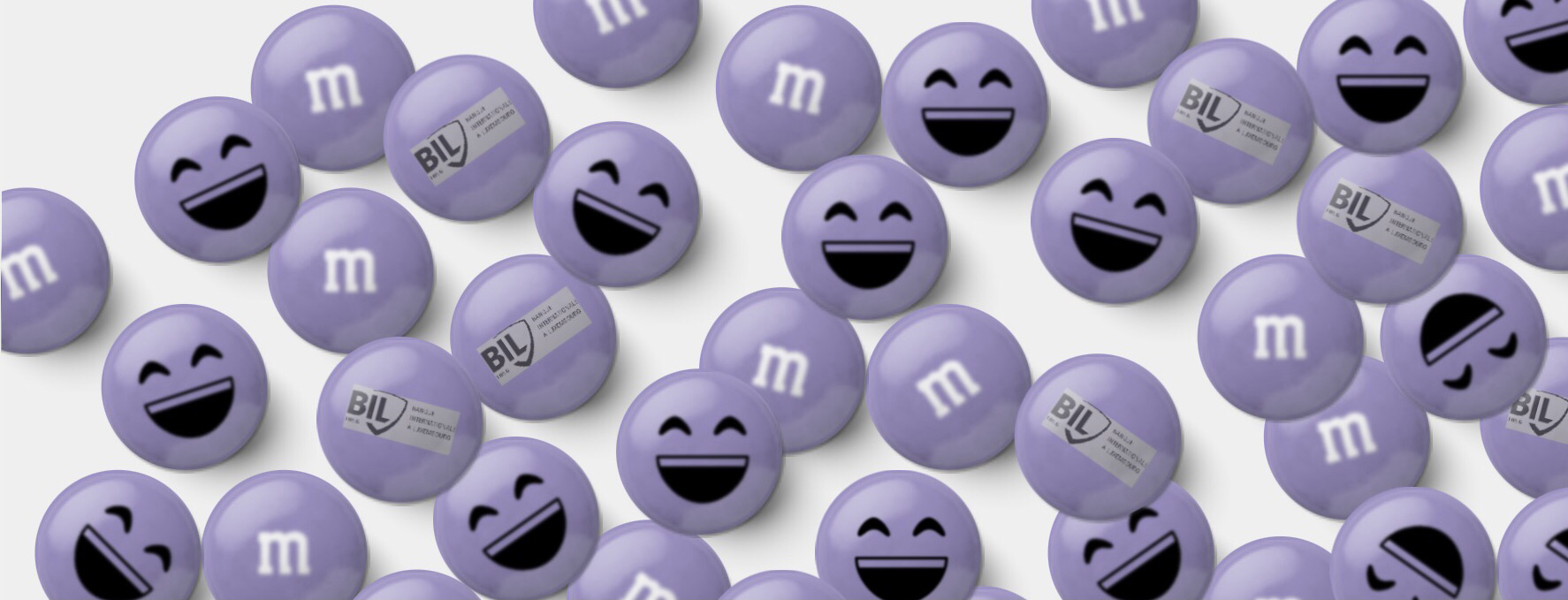 SNACKS
[Speaker Notes: Comme les jeunes aiment toujours manger, un petit snack pourait leur faire plasir. On vous propose donc de crée des smarties avec votre logo pour combler leur petite faim.(besser erklären) -> dohem (verbreeden)]
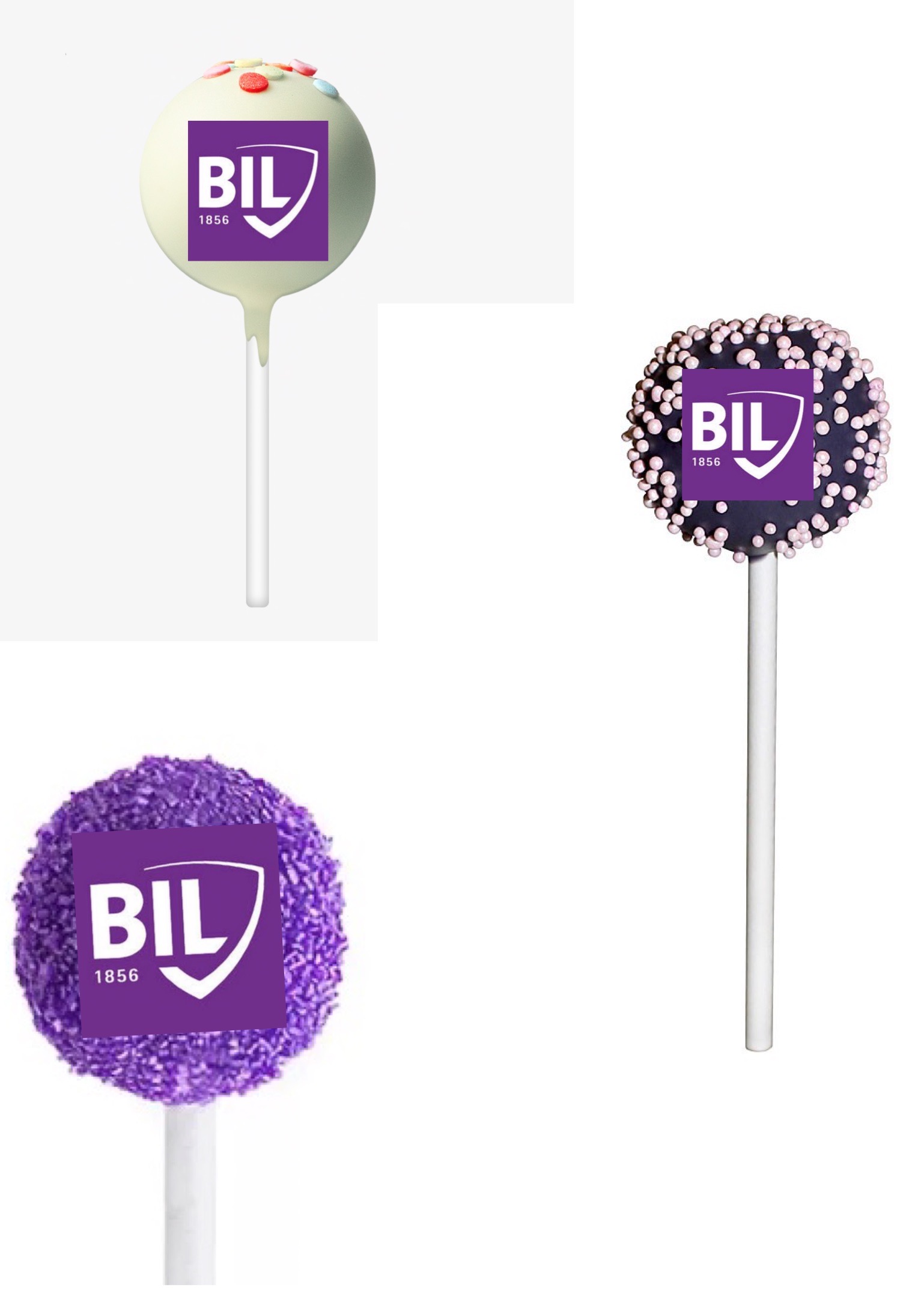 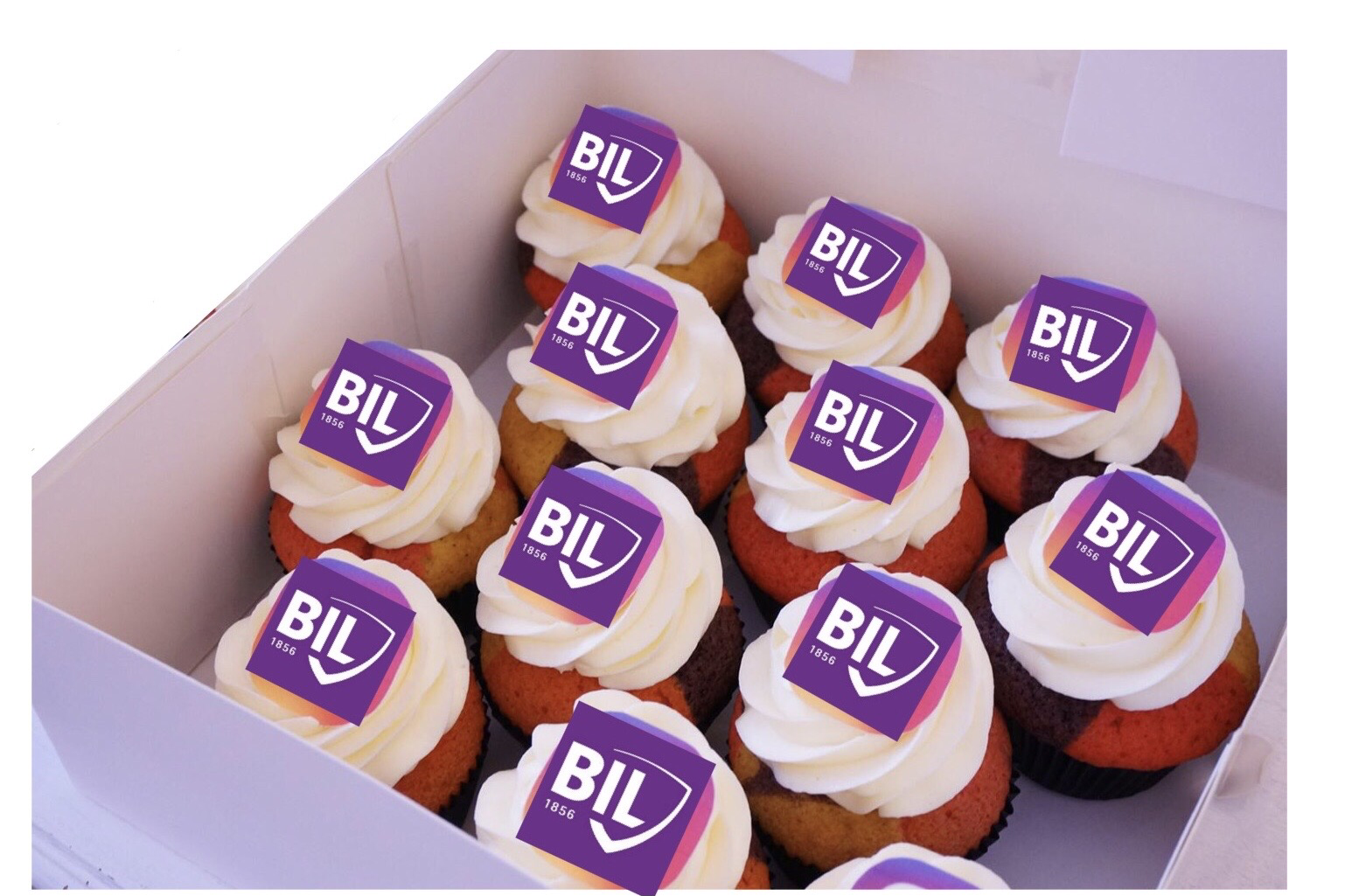 SNACKS
[Speaker Notes: Si la faim est trop grande les muffins et cakepop pouraient biensur les remplirent. (logo)]
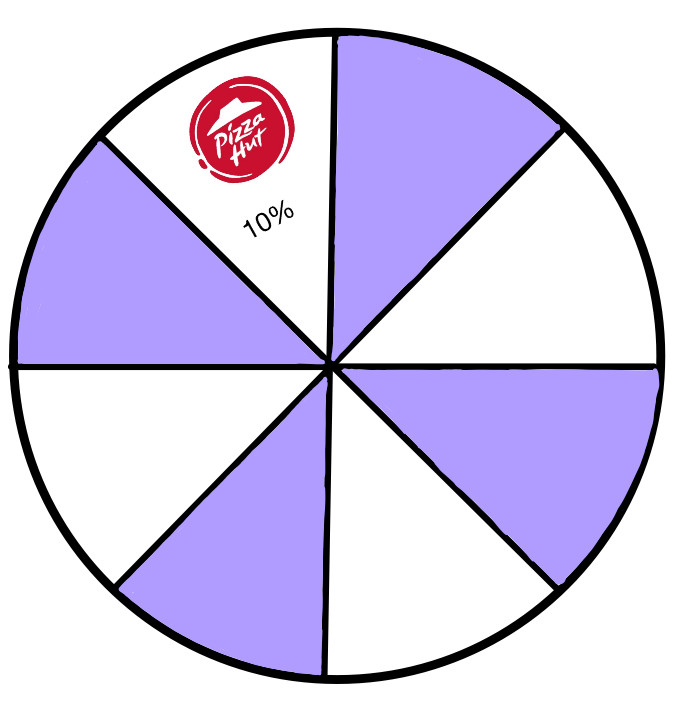 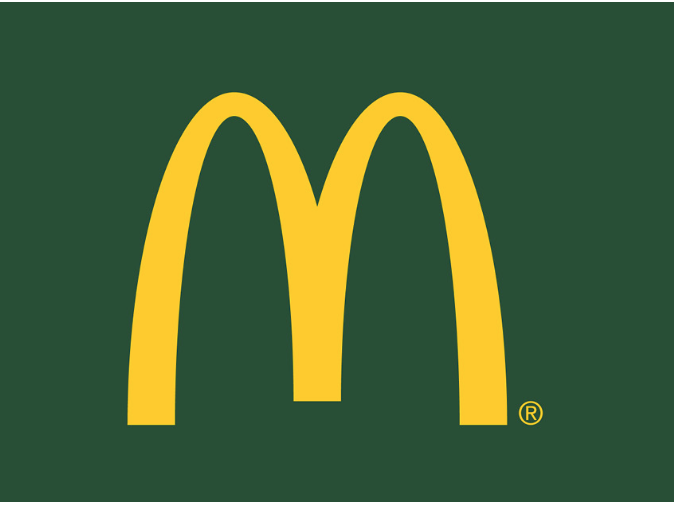 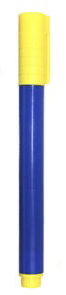 1x frite
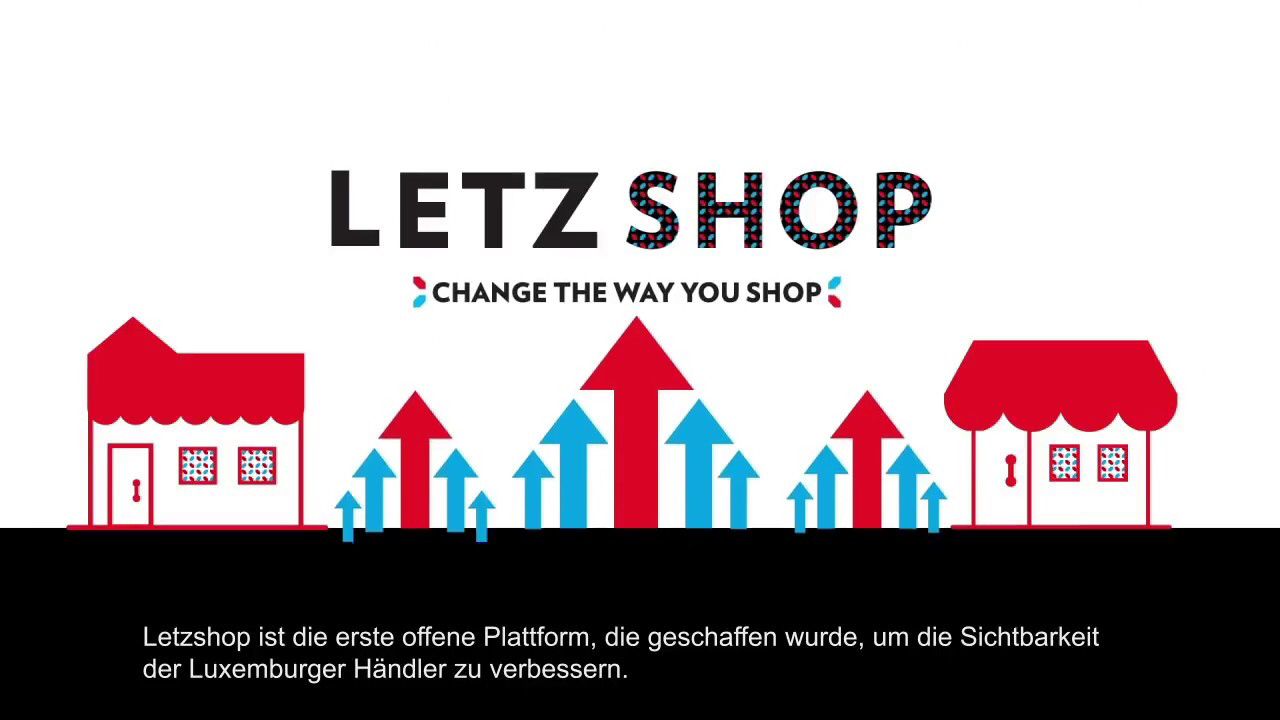 Bon de 20€
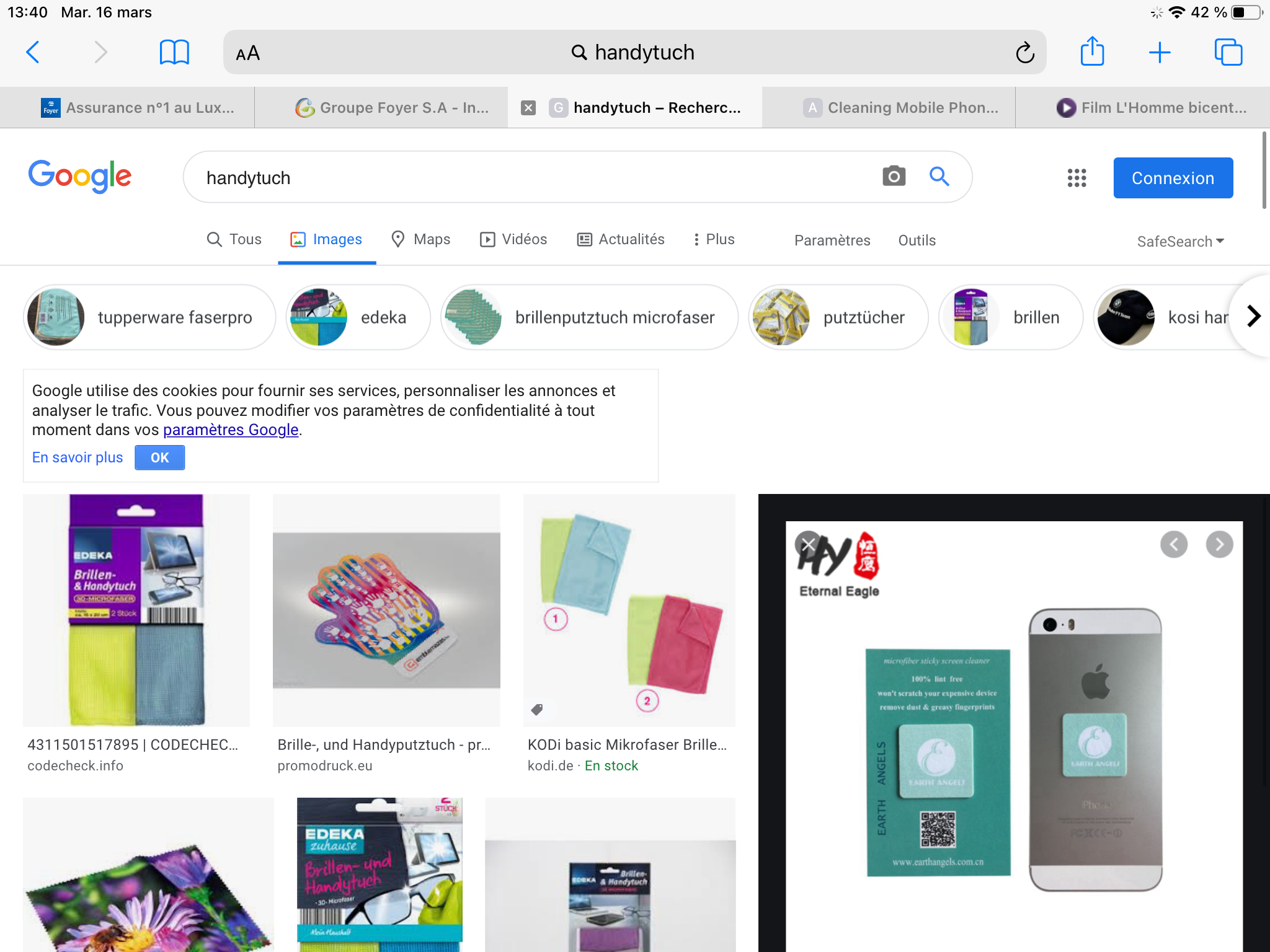 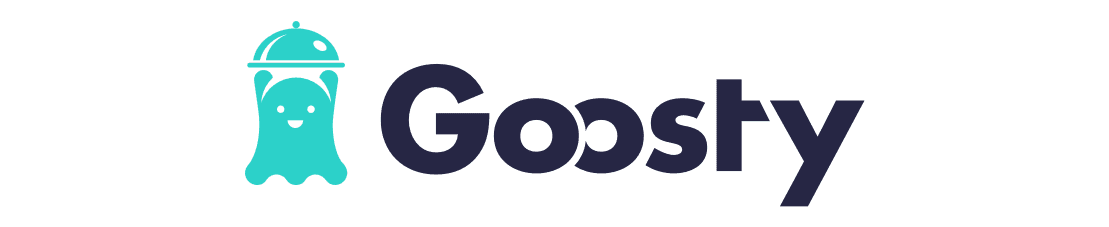 5%
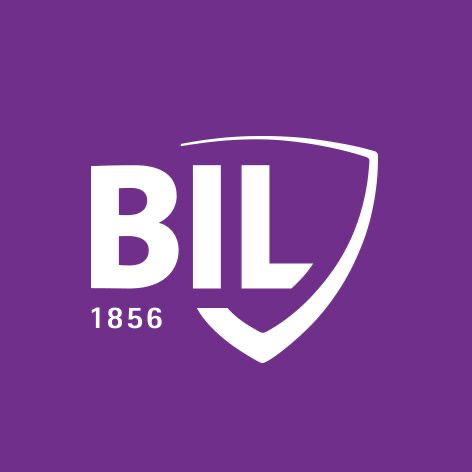 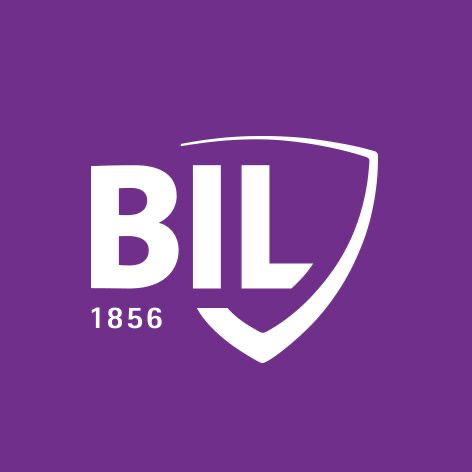 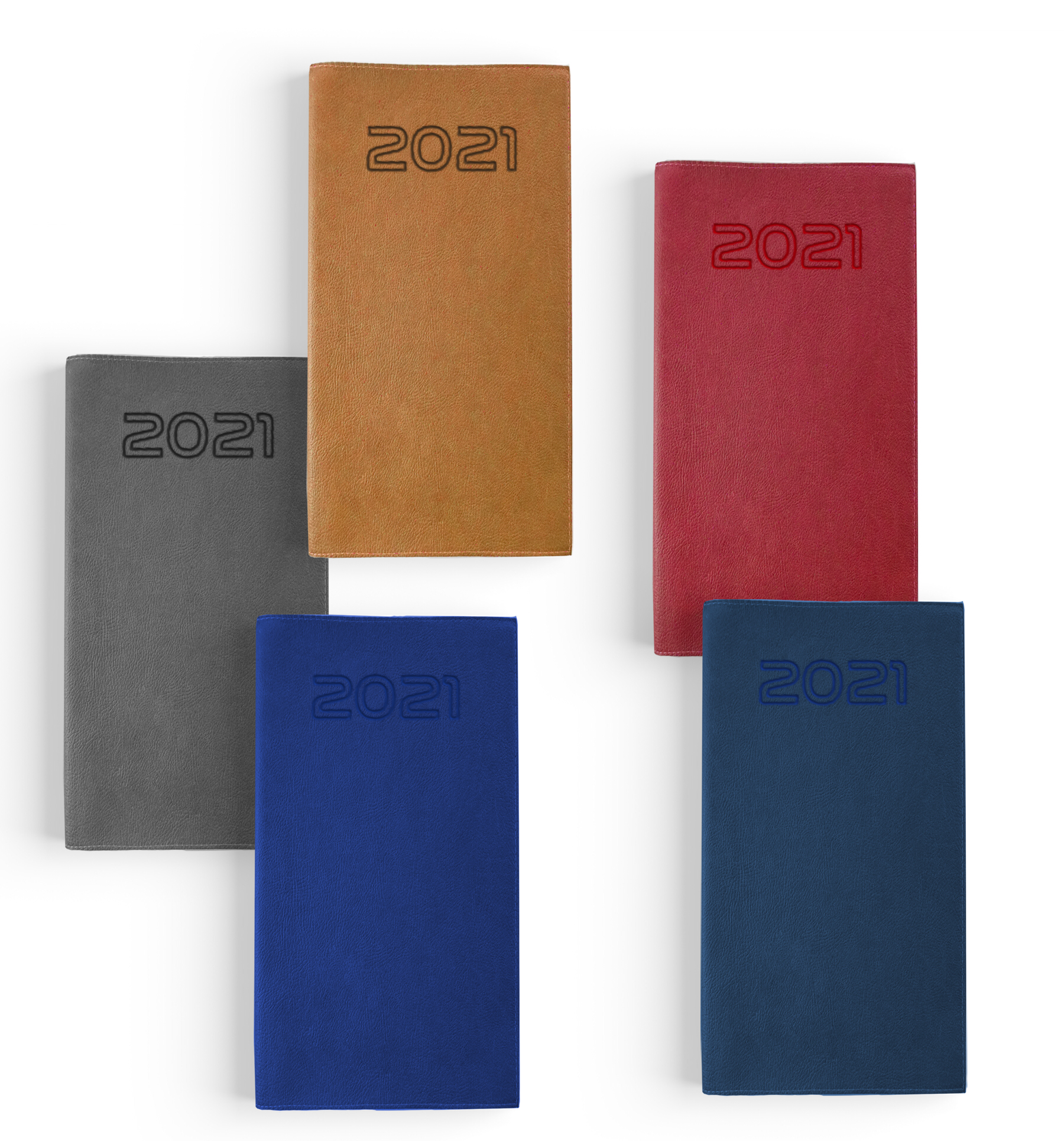 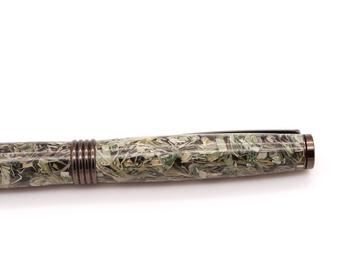 [Speaker Notes: Pour passer un bon moment on vous propose de crée une roue de la chance. Tout d’abord ca attire les jeunes et en même temps ils s’amusent. Vous pouriez par exemple leur faire des réductions ou même des petits cadeaux.]
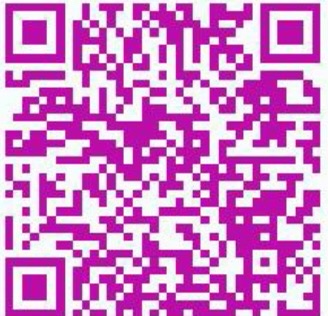 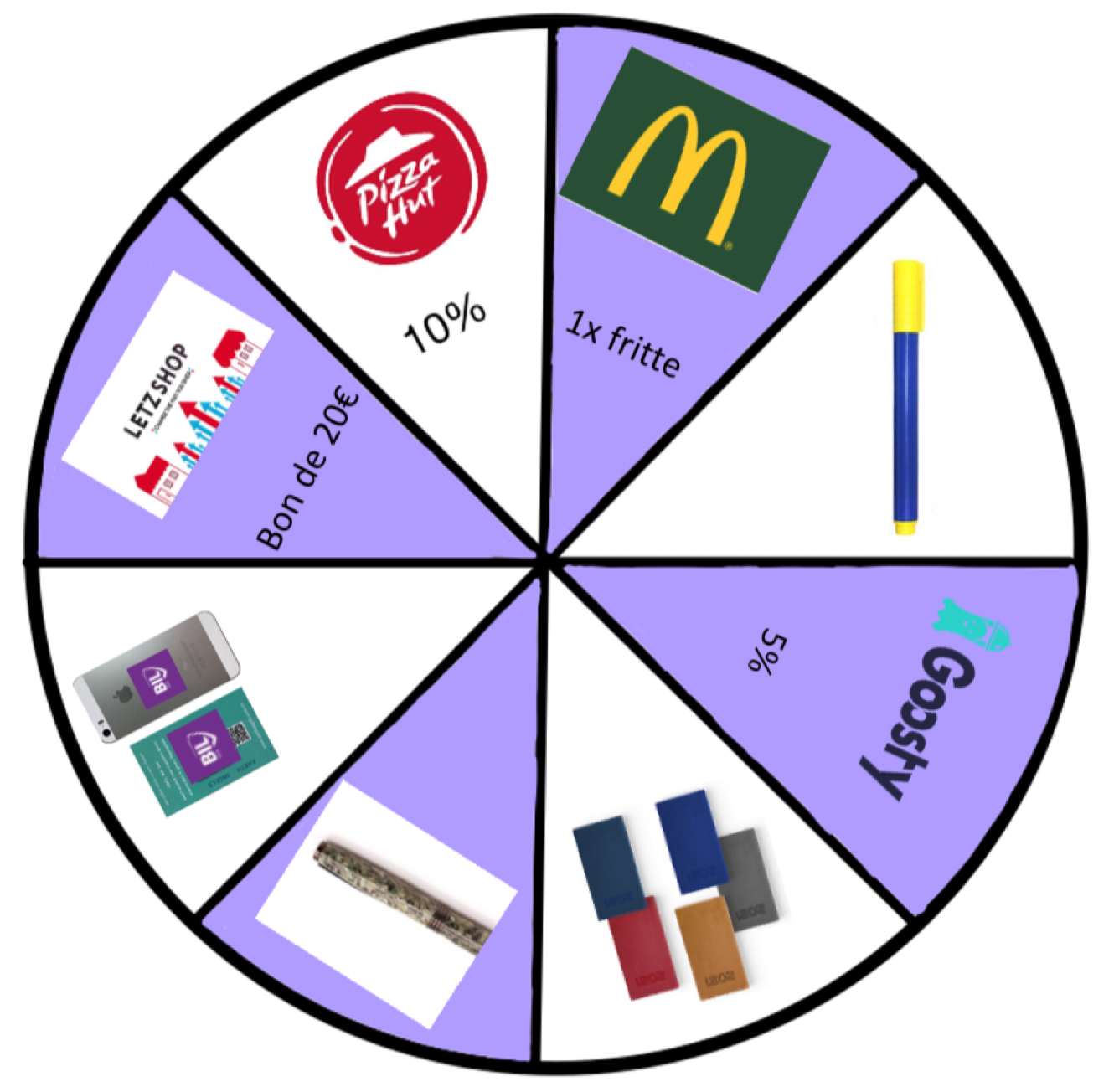 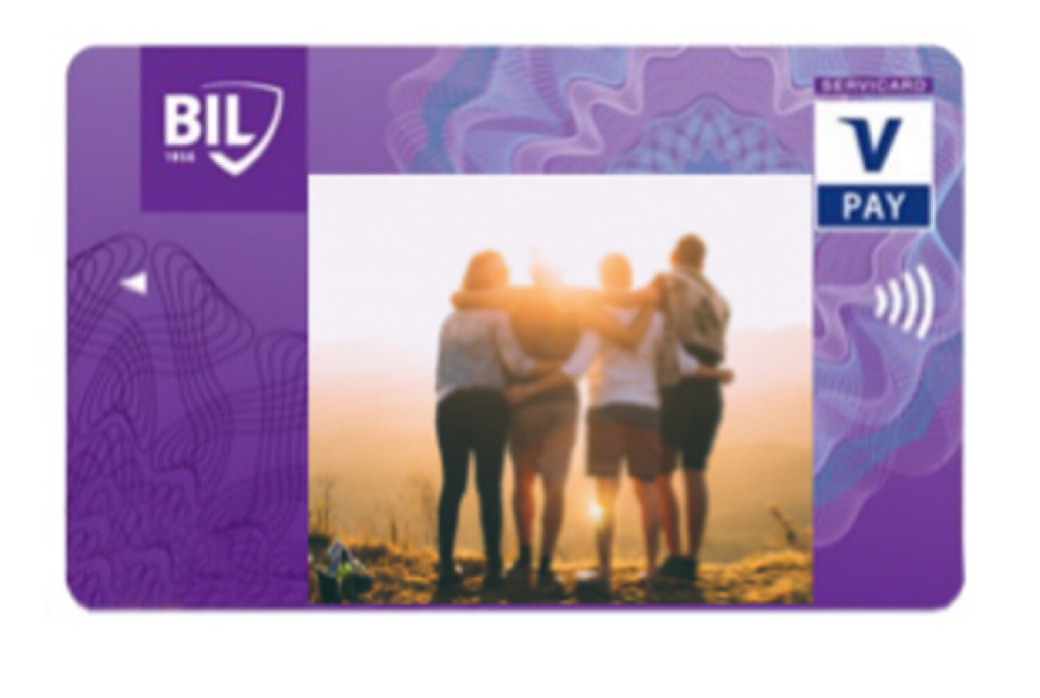 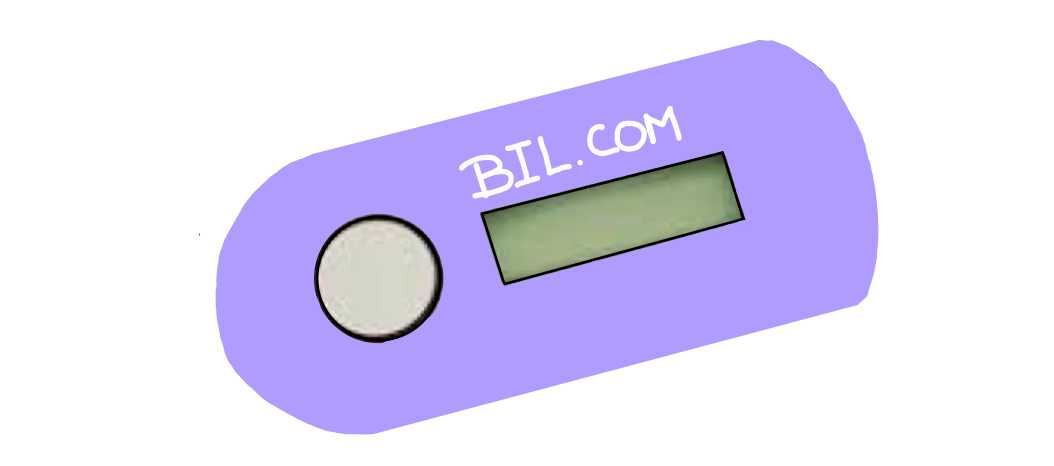 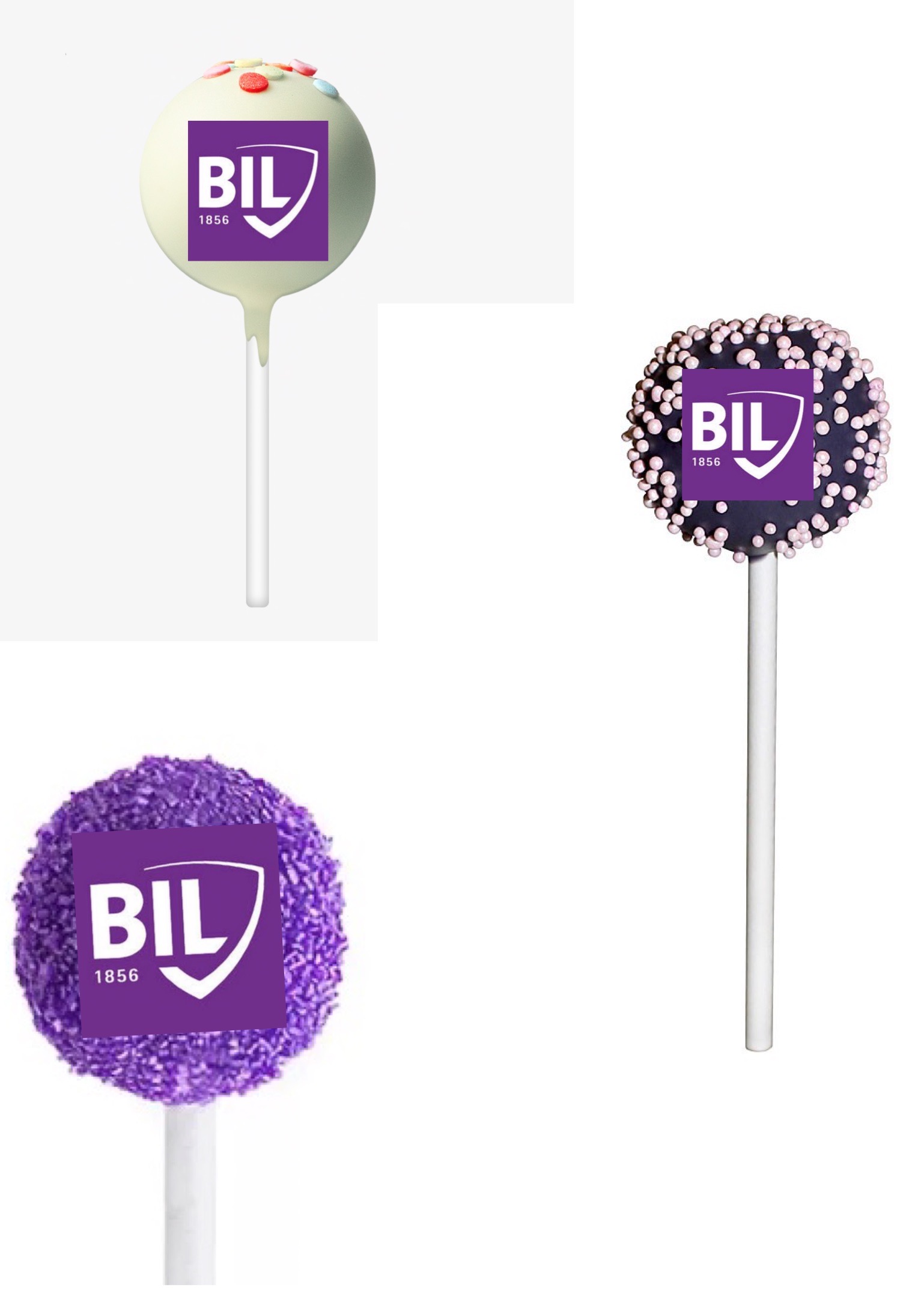 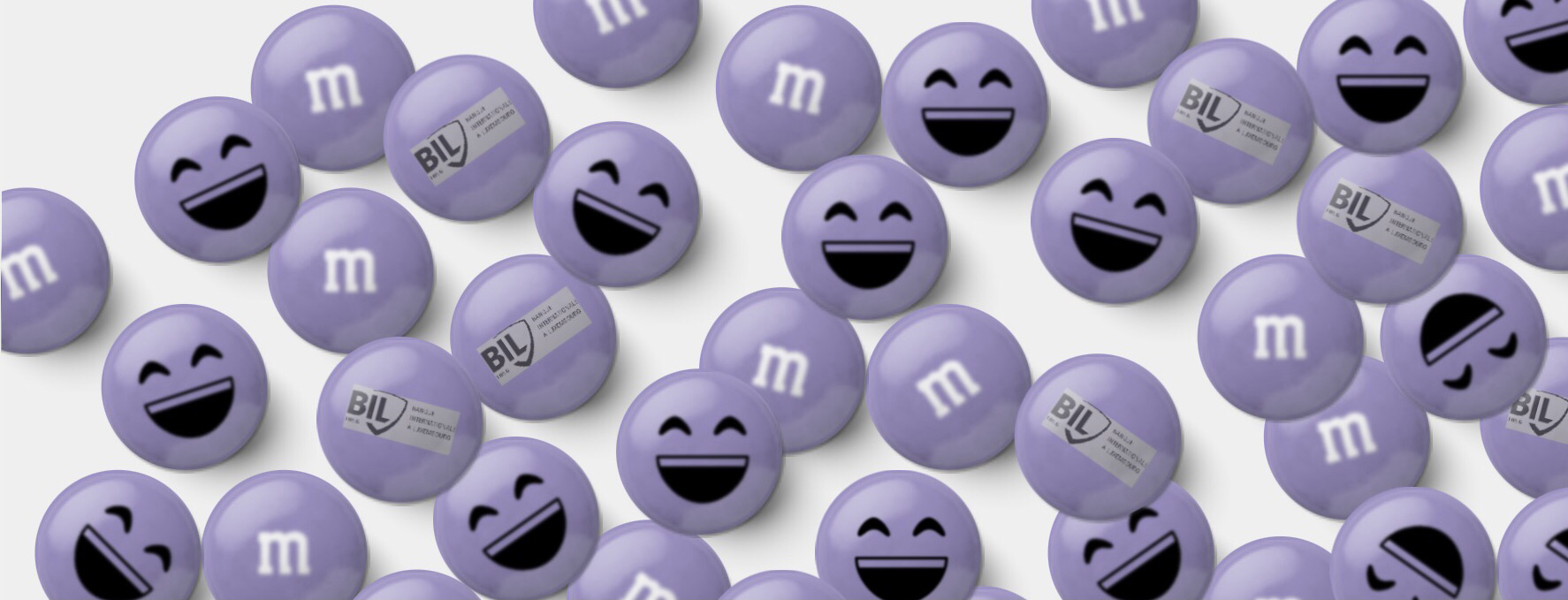 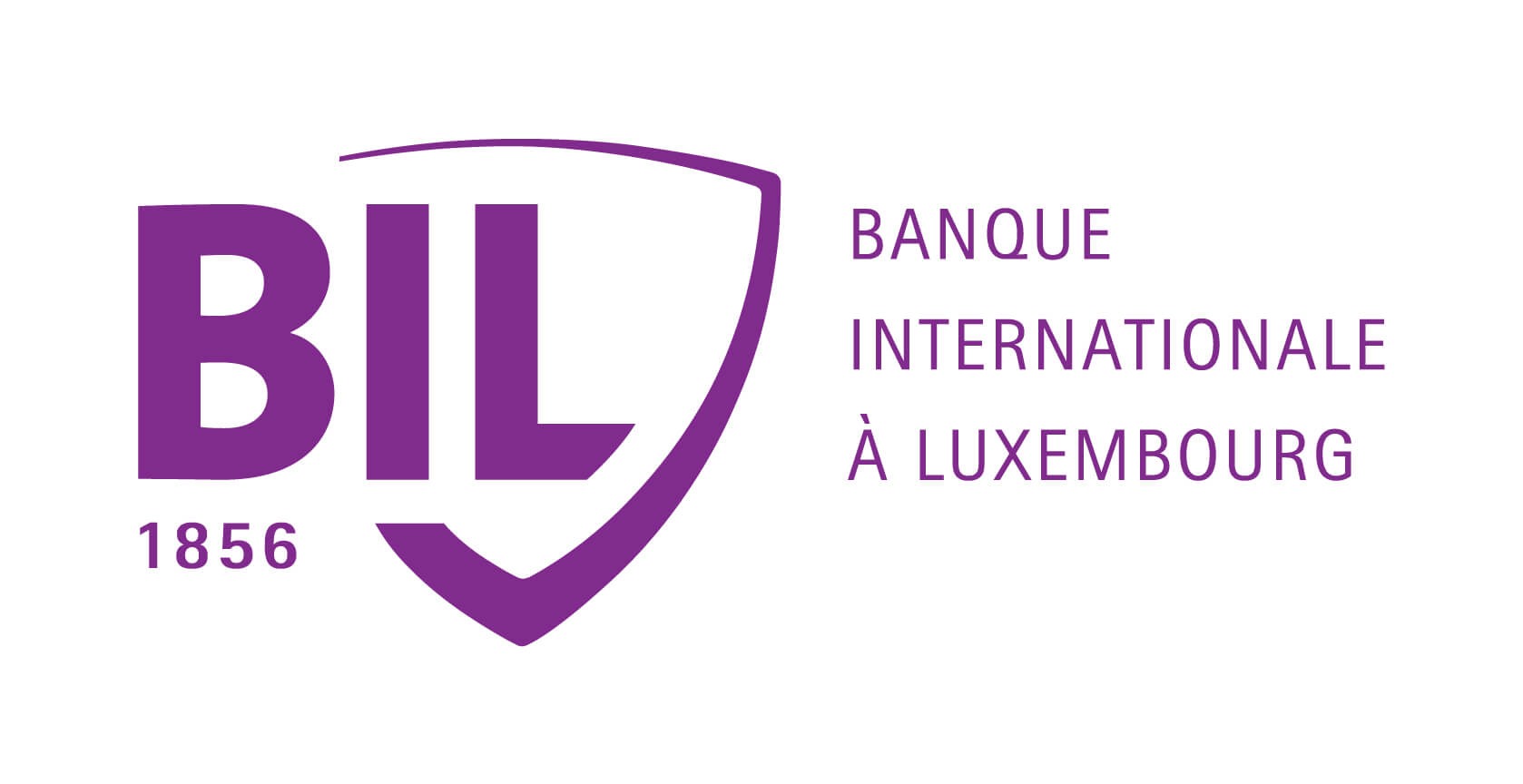 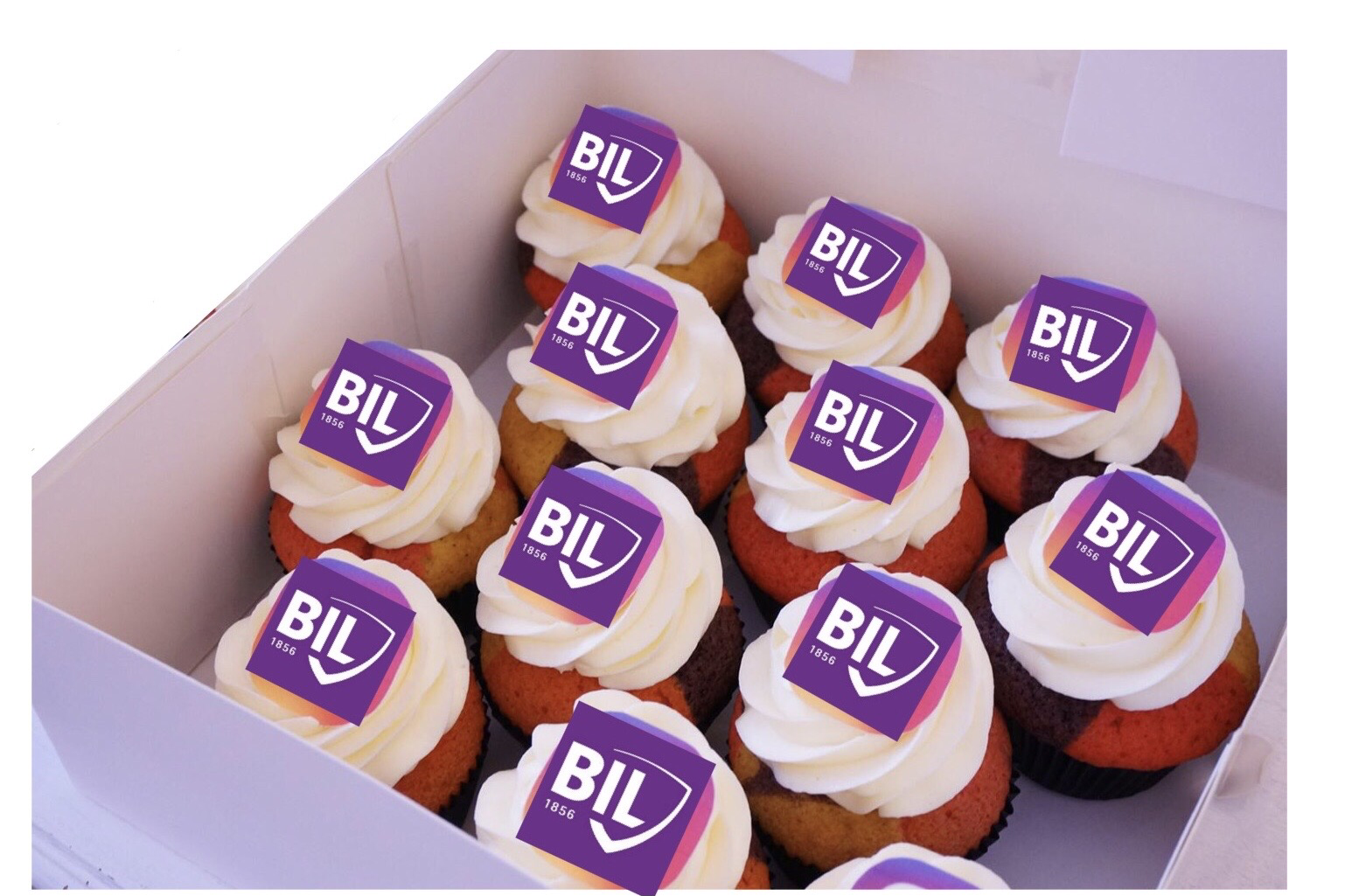 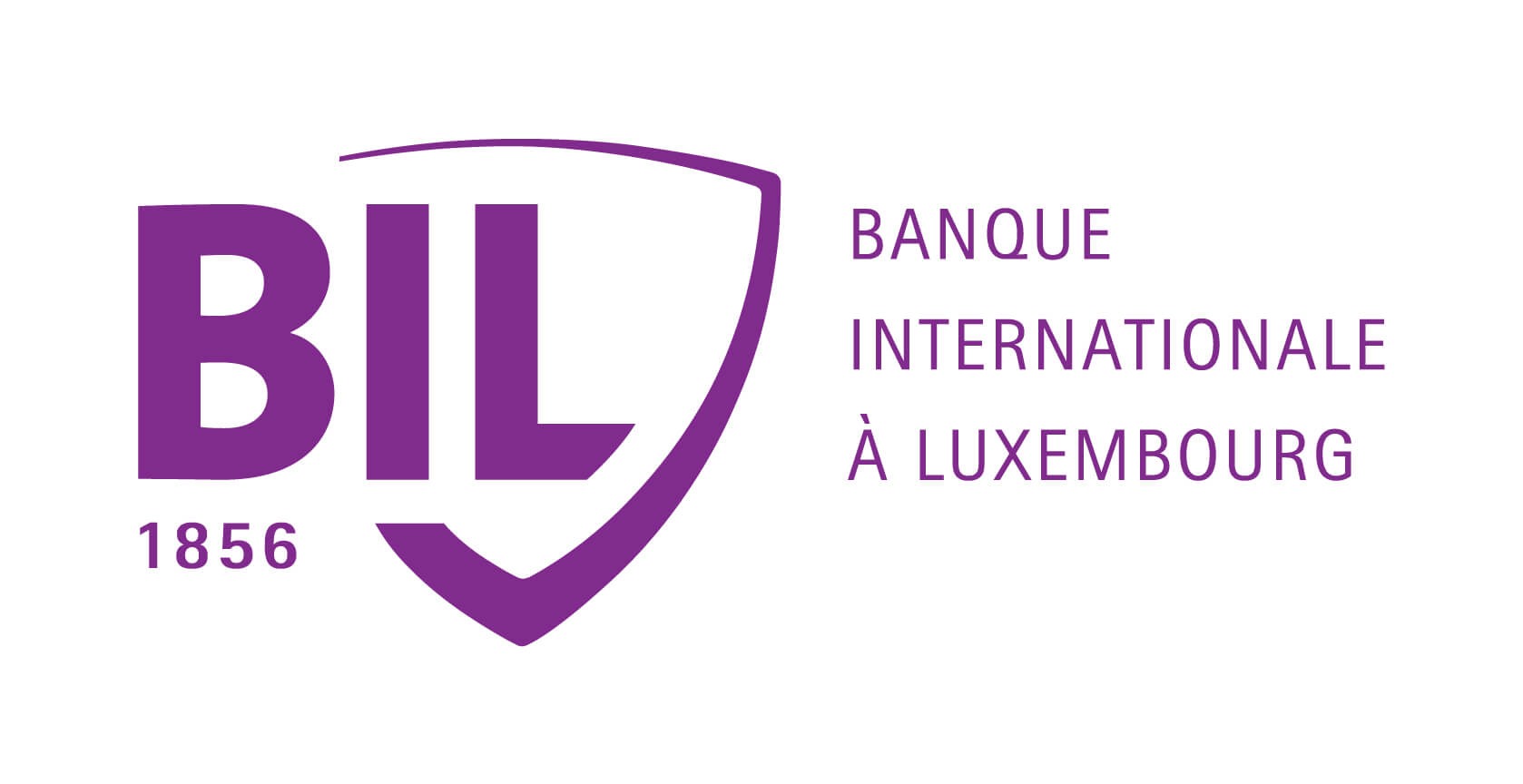